LIFT TRUCK – STOP AND THINK
Narrated Briefing Slides – Version 3

March 2022
[Speaker Notes: <CLICK> to start]
[Speaker Notes: Auto Start

Play video

Auto transition]
Lift Truck – STOP AND THINK
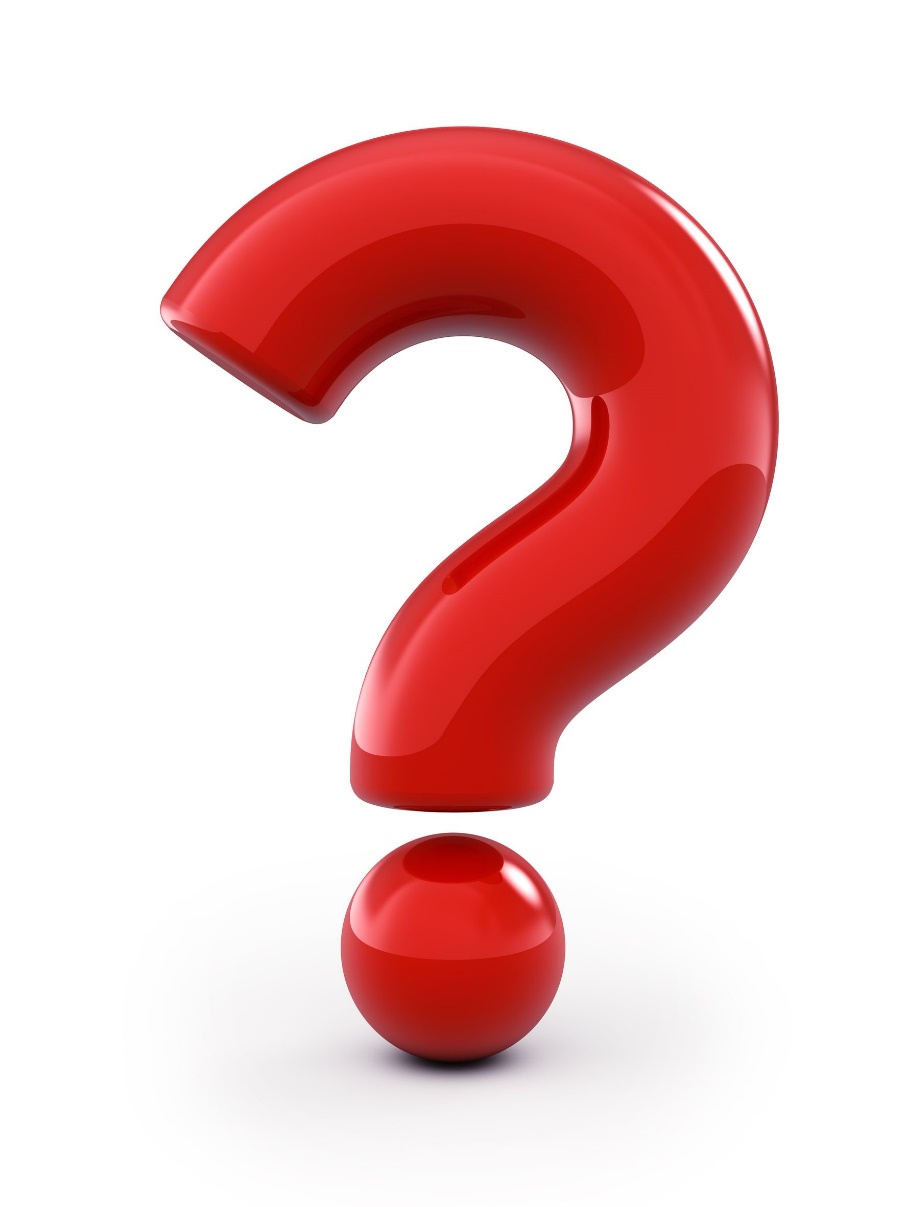 Why should we do them?
What it is?
When should we do one?
How should we carry it out?
What do we do with the results?
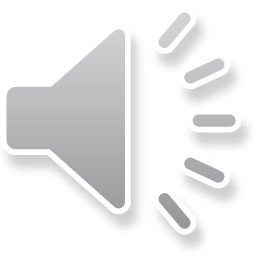 [Speaker Notes: Narrator Script

Today we are going to look at Lift Truck – Stop & Think Assessments.  

We are going to consider

Why should we do them?
What it is?
When should we do one?
How should we carry it out?
What do we do with the results?

Auto transition]
Why a Dynamic Risk Assessment?
Because they prevent injuries and damage
Gives people the opportunity to take time before they do a job
Allows them to formally think about the risks and how they can be controlled
Lets people consult with others

It has been a legal requirement since 1992 to complete risk assessments and to record them
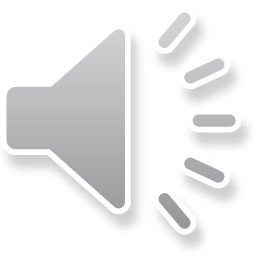 [Speaker Notes: Narrator Script

A Lift Truck – Stop and Think is a dynamic risk assessment, one that is done just before starting the job involving a Lift Truck

But why should we so a dynamic risk assessment?
 
<CLICK>

Most importantly because they help prevent injuries to people and damage to plant and equipment

<CLICK>

It gives people the opportunity to take time before they do a job to think what hazards may be present
It allows them to formally think about the risks and how these risks can be safely controlled
And it lets people consult with others that are involved or could be affected by the job

<CLICK>

Its also been a legal requirement since 1992 to complete risk assessments and record them

Auto transition]
How do Brett undertake Risk Assessments?
Covered in QHEST BG1.3

Level 1 - Site level Risk Assessment

Level 2 - Task Based risk assessment

Level 3 - Permission to Proceed  /  Brettsafe  / Lift Truck – Stop and Think
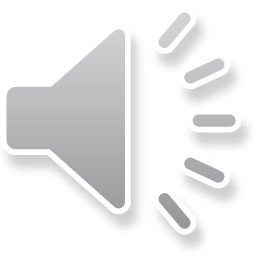 [Speaker Notes: Narrator Script

So how do we in Brett undertake risk assessments?

Well its covered in our QHEST Procedure BG1.3 and we have 3 levels of risk assessment 

Firstly – the Level 1 Site level risk assessment which we do periodically and it looks at things at a high level across the whole site

Then we have the Level 2 – task based risk assessments, these are for specific and often our routine tasks and within Brett landscaping would normally have an associated Safe System of Work that goes with it.

Finally we have our Dynamic Risk Assessments such as Permission to Proceed and BrettSafes which can be used for any general task and our Lift Truck – Stop and Think assessment especially designed for assessing tasks involving use of Lift Trucks

Auto transition]
Why a Lift Truck – Stop and Think?
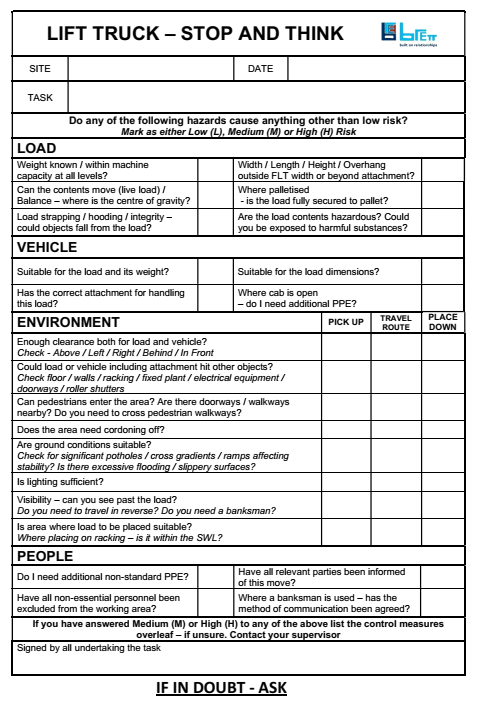 Because sometimes we need to undertake unusual or non-routine lifts of items or equipment 

Because you’re the expert in that task - you can write down what you know happens & what you need to make it safe
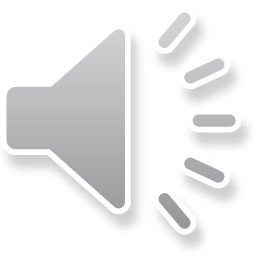 [Speaker Notes: Narrator Script

So why do we have a specific Lift Truck Stop and Think?

<CLICK>

Because sometimes we need to undertake unusual or non-routine lifts of items or equipment 

<CLICK>

Because you’re the expert in that task - you can write down what you know happens & what you need to make it safe


Auto transition]
Why a Lift Truck – Stop and Think?
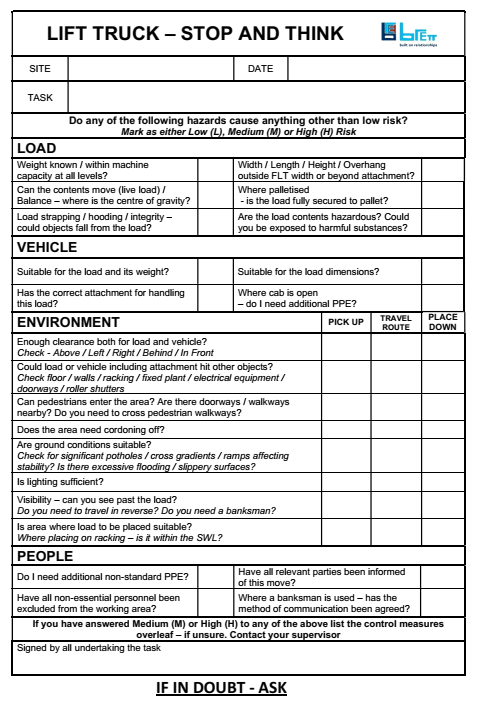 19% of all fatal Injuries in the Minerals industry are due to the fatal 6 category - Workplace Transport and Pedestrian interface

No-one wants you to get hurt, and you don’t want your colleagues to get hurt either

Damage to fixed or mobile plant, buildings and products all cost us time and money – both as operatives and the company
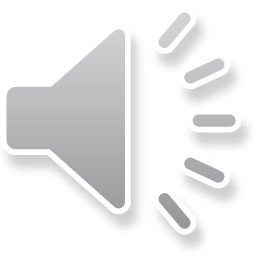 [Speaker Notes: Narrator Script


19% of all fatal Injuries in the Minerals industry are due to the fatal 6 category - Workplace Transport and Pedestrian interface

<CLICK>

Because no-one wants you to get hurt, and you don’t want your colleagues to get hurt either

<CLICK>

And Because damage to fixed or mobile plant, buildings and products all cost us time and money – both as operatives and the company

Auto transition]
When should we do one?
All routine tasks should already have a Level 2 risk assessment
As a trained, competent and authorised lift truck user, you have been trained in the routine lifts that you undertake
However, sometimes you need to move or lift unusual / difficult loads, work in tight or confined areas, lift or travel where other people, equipment  or trucks may also be working
When you are carrying out a non-routine task using a lift truck that doesn’t have an existing risk assessment use a ‘Lift Truck – Stop and think’
If you find that you are often carrying out a ‘Lift Truck – Stop and think’ for the same task then a full Level 2 risk assessment should be carried out
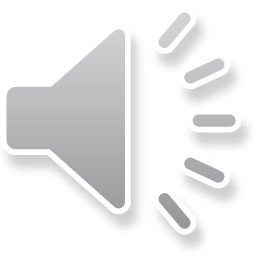 [Speaker Notes: Narrator Script

 So when should we do a Lift Truck – Stop and Think? 

<CLICK>

Well  all routine tasks should already have a Level 2 risk assessment and as a trained, competent and authorised lift truck user, you have been trained in the routine lifts that you undertake

<CLICK>

However, sometimes you need to move or lift unusual / difficult loads, work in tight or confined areas, lift or travel where other people, equipment  or trucks may also be working

<CLICK>

When you are carrying out a non-routine task using a lift truck that doesn’t have an existing risk assessment than use a ‘Lift Truck – Stop and think’ before you start the task

<CLICK>

And If you find that you are often carrying out a ‘Lift Truck – Stop and think’ for the same task then a full Level 2 risk assessment should be carried out

Auto transition]
When should we use a Lift Truck – Stop and think?
Any time you think	
I haven’t done this for a long time
When it doesn’t feel right – ‘I’m not sure about this’
I haven’t seen a Risk Assessment for this job
I have never done this before
I’m lifting a non-standard load
Working in tight areas close to others or fixed objects
Where other activities may affect that task I am doing
The weather conditions are different today (maybe hot, dry and dusty, or very wet and windy)
COMPLETE A 
LIFT TRUCK – STOP AND THINK
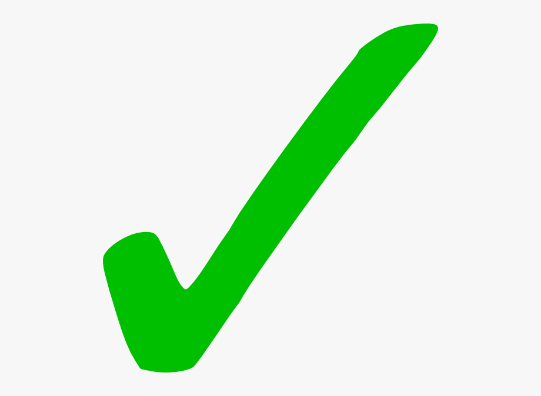 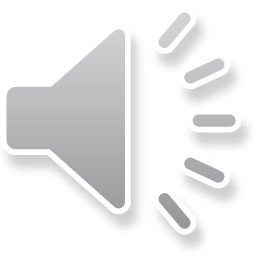 [Speaker Notes: Narrator Script

So When should we use a Lift Truck – Stop and think?

Well any time you think 

I haven’t done this for a long time

When it doesn’t feel right – ‘I’m not sure about this’

I haven’t seen a Risk Assessment for this job

I have never done this before

I’m lifting a non-standard load

Working in tight areas close to others or fixed objects

Where other activities may affect that task I am doing

The weather conditions are different today (maybe hot, dry and dusty, or very wet and windy)

<CLICK>

Then you should complete a Lift Truck – Stop and Think

Auto Transition]
How do I fill one out?
For a start you need everyone involved in the task!
Consider whether there is an existing risk assessment for the job & if it is still valid
Is it sufficient or do you need to complete the Lift Truck – Stop and Think?
Fill out the detail of the job being done.
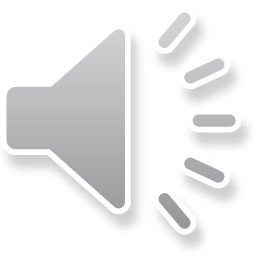 [Speaker Notes: Narrator Script

So how do I fill one out?

For a start you need everyone involved in the task!

Consider whether there is an existing risk assessment for the job & if it is still valid

Is it sufficient or do you need to complete the Lift Truck – Stop and Think?

Fill out the detail of the job being done.

Auto Transition]
Let’s work through a Lift Truck – Stop and Think together
Think about a more unusual Lift Truck task that you to need do or have done recently
We will work through the Lift Truck - Stop and Think form taking each section at a time
You can work in pairs if you want so you can discuss and complete each section together 
I will also take you through a Lift Truck task that I have assessed 

When you have all decided what your tasks are then click on the continue Button
CONTINUE
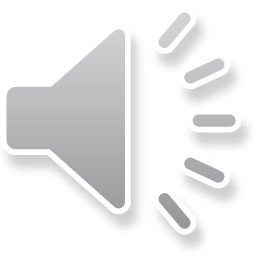 [Speaker Notes: Narrator Script

So let’s work through a Lift Truck Stop  and Think together

Think about a more unusual Lift Truck task that you to need do or have done recently

We will work through the Lift Truck - Stop and Think form taking each section at a time

You can work in pairs if you want so you can discuss and complete each section together 

I will also take you through a Lift Truck task that I have assessed 

When you have all decided what your tasks are then click on the continue Button

Set continue button to appear 30 secs after narration finishes]
Header Section
Fill in the Site name, the date and briefly describe the task you are assessing
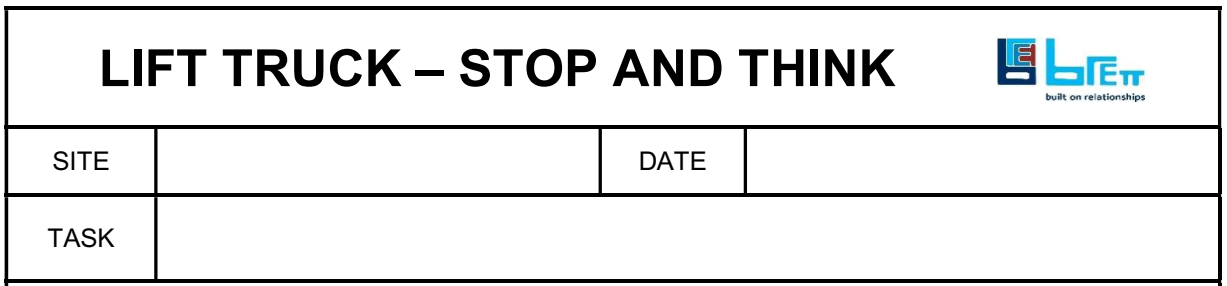 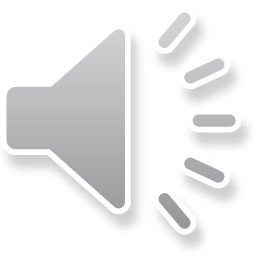 [Speaker Notes: Narrator Script

Firstly complete the header section with site name, the date and give a brief description of the task to be done and where it is to be done so we can identify it in the future.

 Auto Transition]
The Main Assessment
Now consider whether any of the following prompts are higher than a low risk?
Assess each hazard and mark whether the risk is Low (L), Medium (M) or High (H)
For each hazard that is Medium or High risk, the control measures must be listed on the reverse side of the form
Only continue with then job if you believe the overall risk of the task is Low – if it isn’t then talk to you supervisor about the job before you start the task
We need to consider 
THE LOAD
THE VEHICLE
THE ENVIRONMENT at pick up point, whilst travelling and at place down point
THE PEOPLE
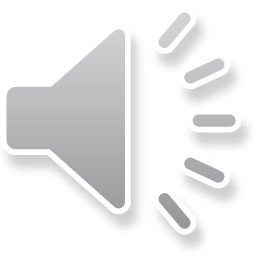 [Speaker Notes: Narrator Script

Once the header is completed we do the main assessment sections

Now consider whether any of the following prompts are higher than a low risk?

Assess each hazard and mark whether the risk is Low , Medium or High, using the first letter to mark which it is

Later on or the reverse of the form for each hazard that is either a Medium or High risk, thn the e control measures must be listed

Then only continue to do the job if you believe the overall risk of the task is Low – if it isn’t then talk to you supervisor about the job before you start the task

We need to consider the hazards 

THE LOAD itself – what we are handling?
THE VEHICLE – we are going to use to do the job
THE ENVIRONMENT at pick up point, whilst travelling and at place down point
THE PEOPLE who maybe directly involved in the or affected by the job

Auto transition]
How do I decide whether it’s a ‘low risk’?
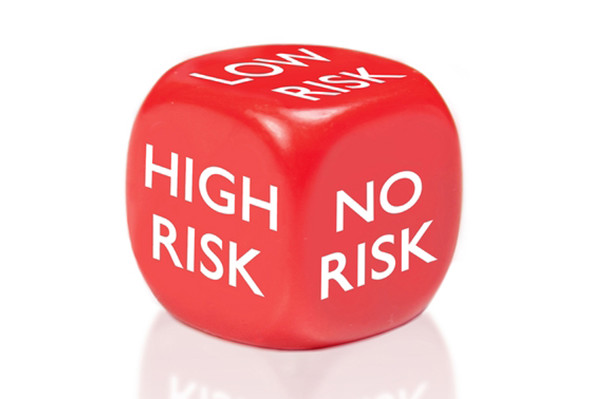 A dictionary definition….
‘likely to be safe or without problems’
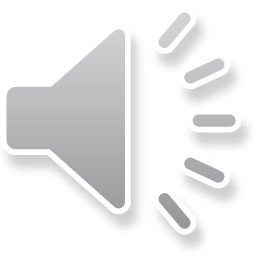 [Speaker Notes: Narrator Script

Okay, but how do I decide whether for a particular hazard that it’s a Low Risk?

Well a dictionary definition of low risk would be

Likely to b safe or without problems’

So consider whether this is the case - if it’s not true then it would be Medium or High Risk

Auto Transition]
Let’s consider the Load Section
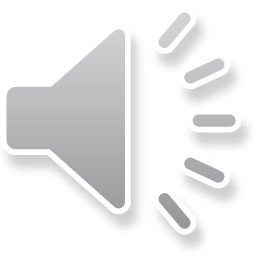 [Speaker Notes: Narrator Script

For each of the 6 questions consider whether it would

Low Risk 
Medium Risk
High Risk

Use the first letter to indicate the level of risk

Let’s consider each question one at a time

Auto Transition]
LOAD – Weight known & within the machine capacity at all levels ?
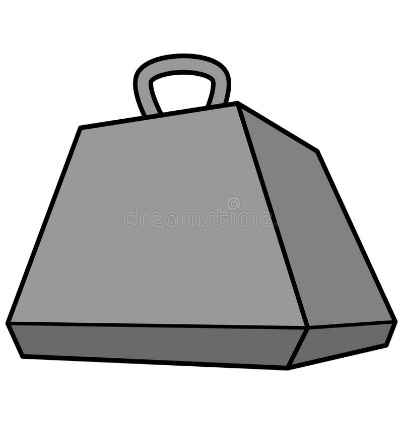 ?
What is the weight of the item you are going to lift? 
If unsure then check!
Is the load within the Safe Working Load of the Lift Truck? 
Check this is the case at all positions you have to handle the load
If unsure check the Capacity Data Plate
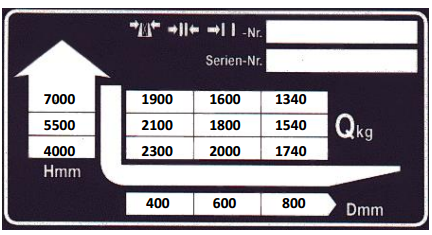 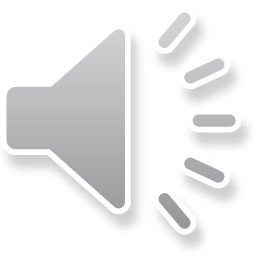 [Speaker Notes: Narrator Script

Firstly consider whether the LOAD weight is known and within the Lift Truck capacity at all levels you are handling it.

What is the of the weight of the item going to be lifted?  If you are unsure then check first

Then consider whether it  is within the Safe Working load of the Lift Truck you are going to use 

Make sure you check this is the case at all the positions you have to handle the load 

If you are unsure then check the Lift Truck’s Capacity Data Plate which is within the cab


Auto Transition]
LOAD – Width / Length / Height / Overhang
Will to the load protrude beyond the lift truck and / or attachment dimensions
Is the load wider than the truck?
Is the longer than the attachment causing it to protrude beyond the attachment?
How high is the load?
This could affect visibility as well as clearance issues
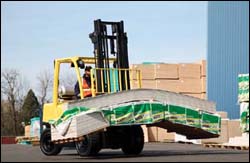 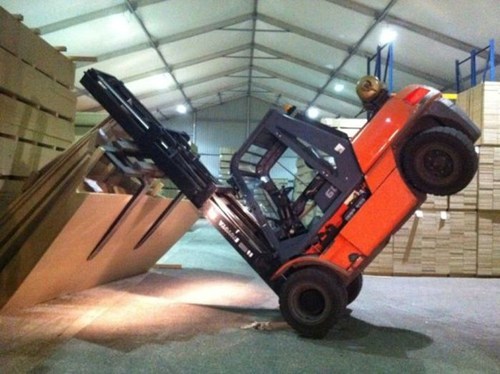 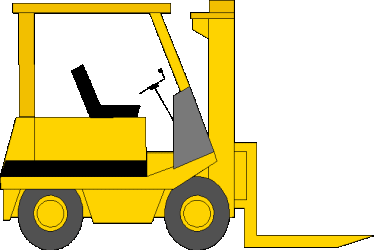 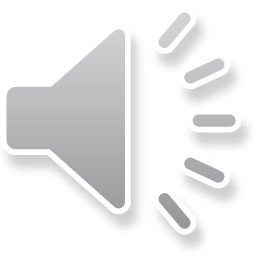 [Speaker Notes: Narrator Script

Next you need to consider the width , length. Height of the load and whether there might be any over hang 

Will to the load protrude beyond the lift truck and / or attachment dimensions?  

Is the load wider than the truck?  - do you need additional room to manoeuvre safely

Is the load  longer than the attachment causing it to protrude beyond the attachment?  Again you might need more clearance and may need to consider how stable the load will be and it might need additional securing and it could affect the centre of  gravity of the combined truck and load

How high is the load?  This could affect visibility as well as clearance issues to overhead structures etc

Auto Transition]
LOAD – It is Live or Unbalanced? Where is the Centre of Gravity?
Is the load Live – could it’s contents move causing a change in it’s centre of gravity?
Suspended loads or loose / liquid contents can cause then load’s centre of gravity to move
Is the load balanced?
Where is it’s centre of gravity?
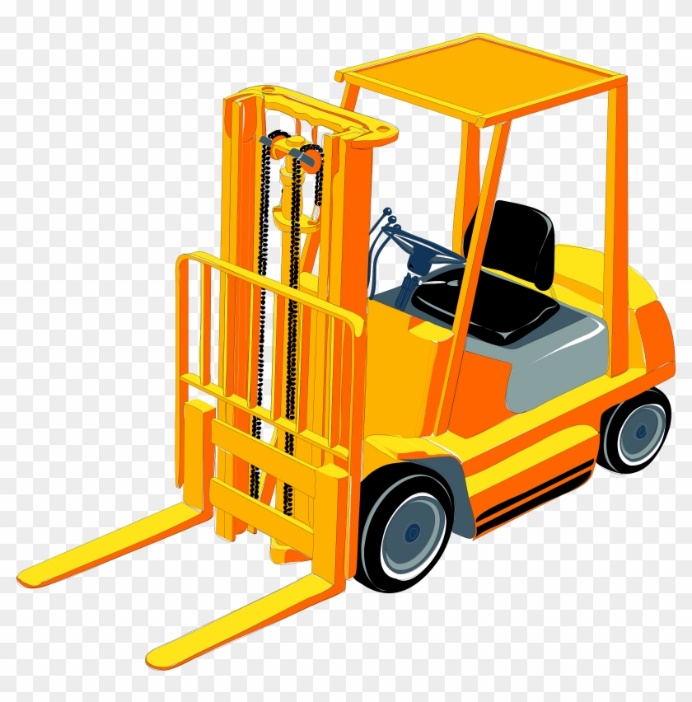 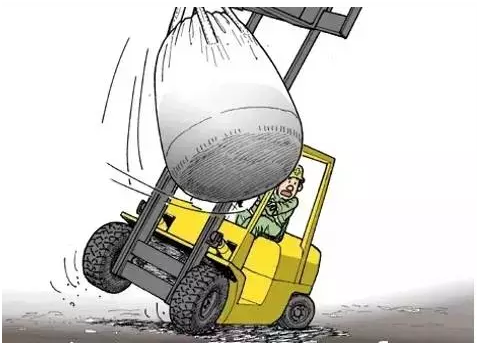 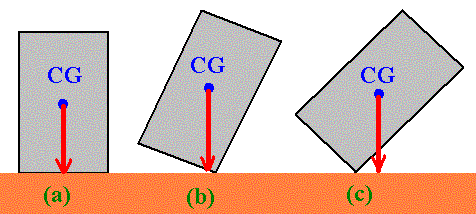 50 kg
1500 kg
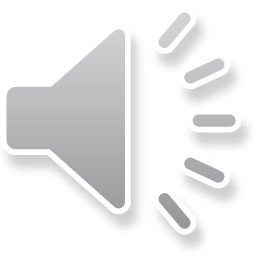 [Speaker Notes: Narrator Script

Next you need to consider the nature of the load itself – whether it could be a Live load or potentially unbalance dand where is its centre of gravity?

Is the load live i.e. could its contents move whilst it is being handled causing a change in its centre of gravity

This can happen with suspended loads or  a load that has loose or liquid contents within it – as the contents move the load’s centre of gravity could move as well which can increase instability of truck and load

Consider whether the load is balanced – or is it heavier to one side

Always assess where the loads centre of gravity is and will it remain there as the load is handled?


Auto Transition]
LOAD – Palletised Loads?
Is the load fully secured to the pallet? 
If not, does it need to be strapped?
Could the load move on the pallet when lifted or travelling?
Will the load remain on the pallet if you have to brake hard?
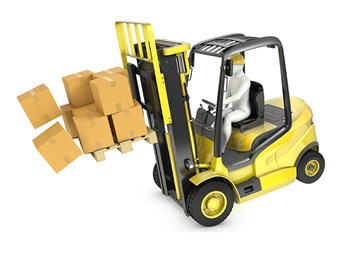 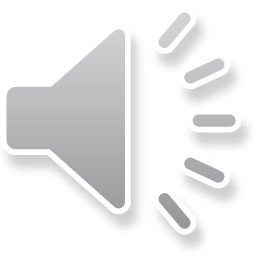 [Speaker Notes: Narrator Script

You need to consider for palletised loads how secure the items are on the pallet itself

Is the load fully secured to the pallet itself – as your lifting and supporting the pallet but if the items on it are loose they could fall or drop off the pallet

If the load isn’t secure to the pallet you may need to consider additional strapping or hooding if the items could easily move

Consider whether the load itself could move on the pallet itself whilst lifting it or travelling and consider whether the load would remain on the pallet if you had to brake hard.

Auto Transition]
LOAD – Is it fully secure?
Is load strapping / hood or wrap or bulk bag / IBC  in good condition?
Especially product packs – is the integrity of the strapping and / or wrap adequate for the whole lift, travel and place down?
Will the load still be secure if it has to be moved again by someone else?
Could part of the load fall?
Does it need to placed on a pallet before travelling?
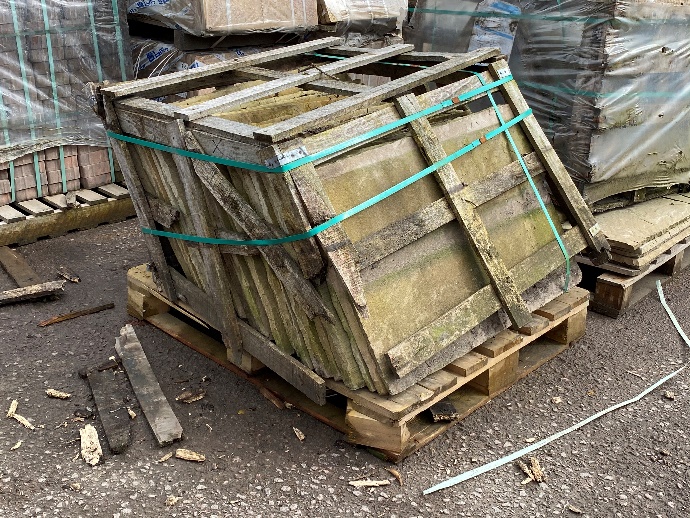 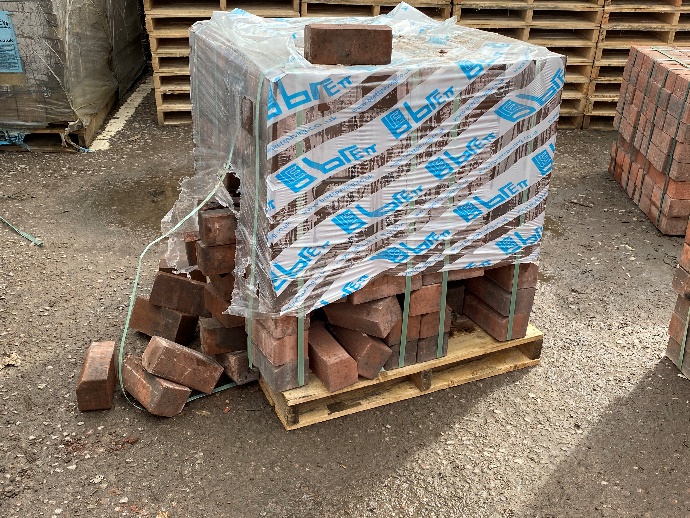 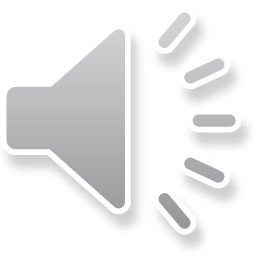 [Speaker Notes: Narrator Script

Not all our products are palletised and sometimes there are issues even with palletised load – regardless of whether the load is palletised always consider whether it is fully secure – throughout the whole of the handling operation and then afterwards where it is stored or if others have to handle it later

Consider whether the

load strapping / hood or wrap or bulk bag / IBC in good condition?   Especially for product packs – is the integrity of the strapping and / or wrap adequate for the whole lift, travel and place down?

Will the load still be secure if it has to be moved again by someone else?

Could part of the load fall whilst handling it and especially think whether others could be injured by falling or moving objects, one of the fatal 6 

Does it need to placed on a pallet before travelling to make it more secure?

Auto Transition]
LOAD – are the load contents Hazardous?
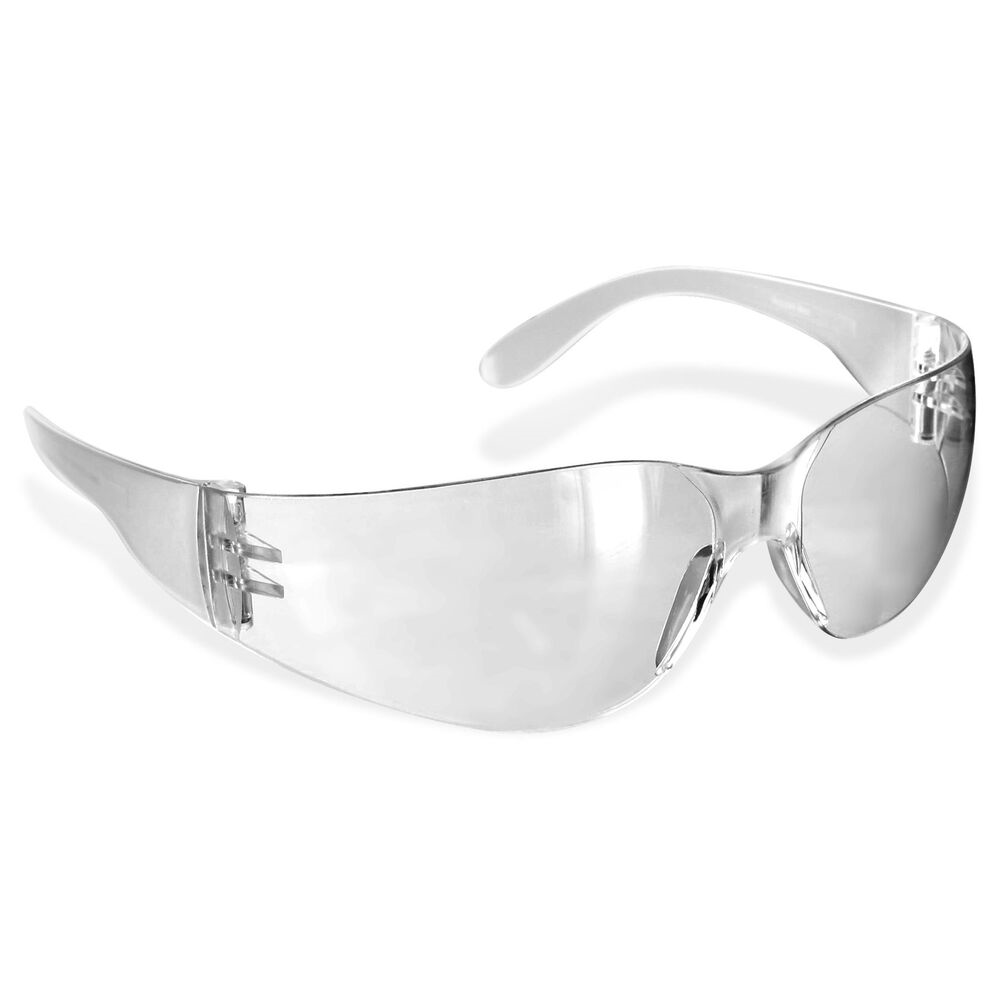 Do you know if the load contains any hazardous substances?
Could these effect you, others or the environment?
Do you need to check the COSHH Assessment?
What PPE might be needed beyond what is standard requirements?
If is spilt – what are the emergency spill procedures for these substances?
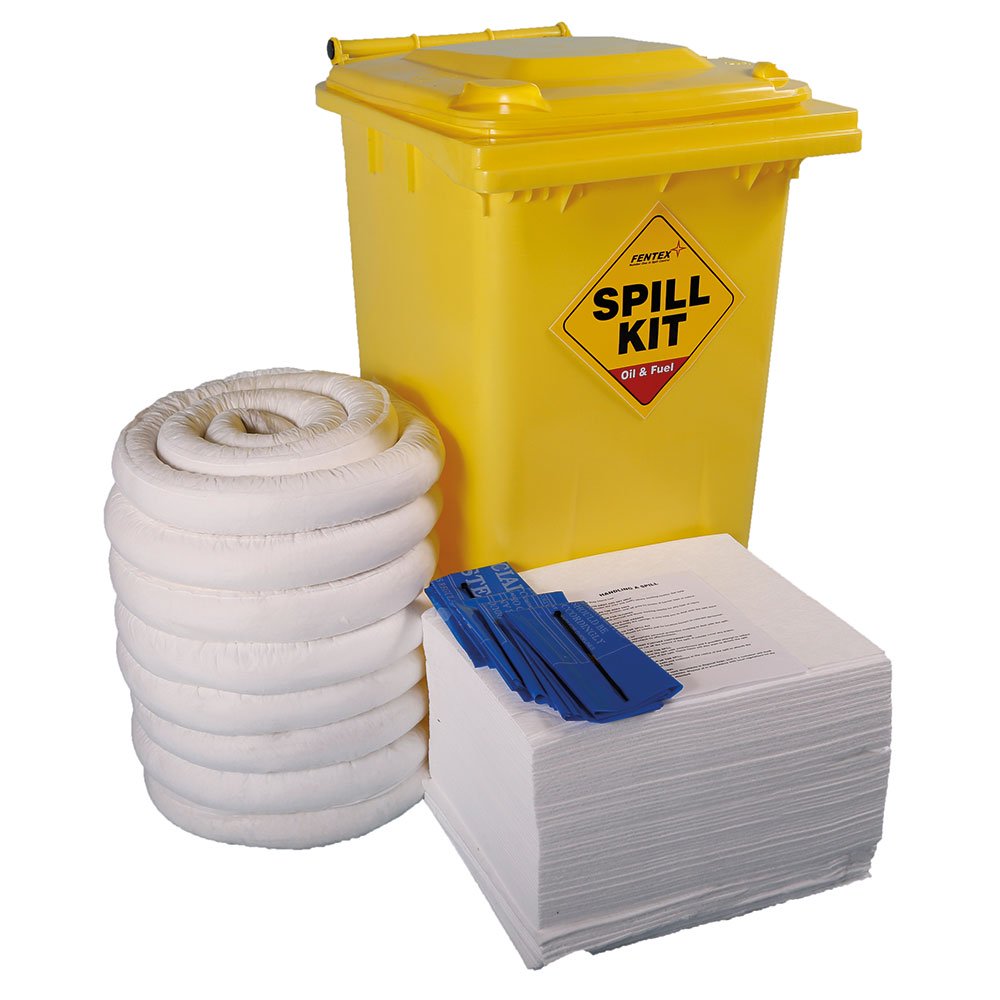 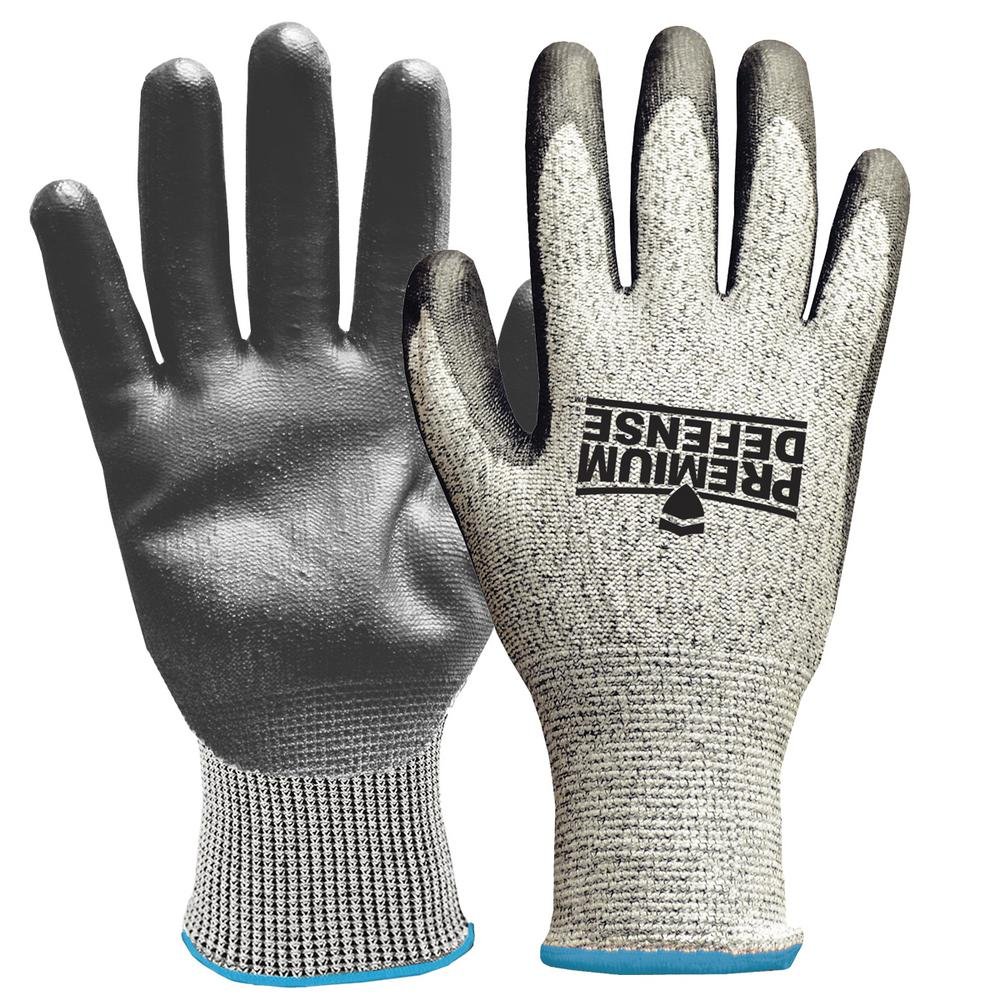 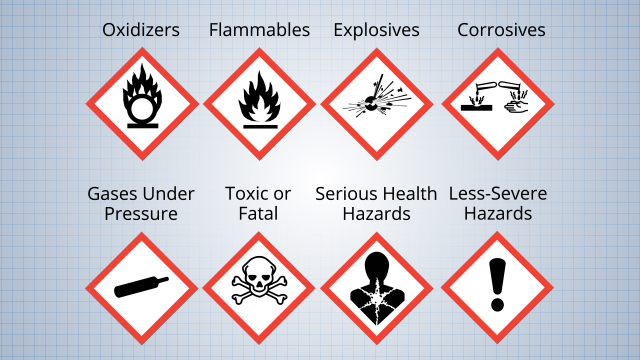 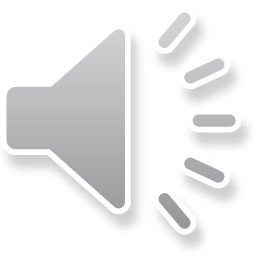 [Speaker Notes: Narrator Script

Lastly for the load think about whether the contents are hazardous substances which can effect you or others

Do you know if the load contains any hazardous substances?

Could these effect you, others or the environment? You may need to check the COSHH Assessment

Consider what PPE might be needed beyond what is standard Brett requirements?

If any hazardous substances are spilt  then what are the emergency spill procedures for these substances?

Auto Transition]
LOAD Hazards
Now we been together through each of the Load questions, complete the Load Section for the Lift Truck task you are assessing to decide whether the hazard is Low (L), Medium (M) or High (H) risk







When everyone has done this press the continue button move on
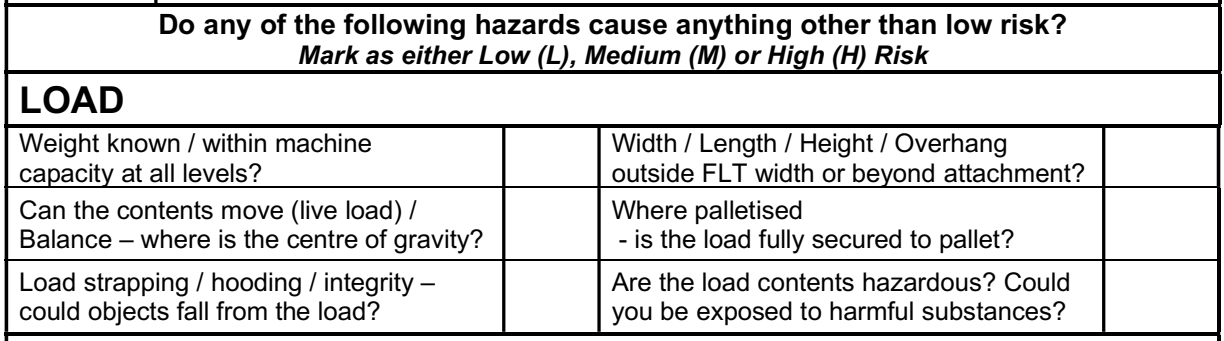 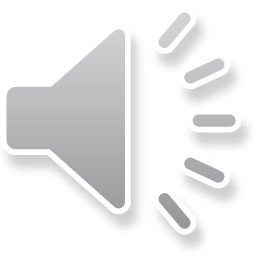 CONTINUE
[Speaker Notes: Narrator script

Now we been together through each of the Load questions, complete the Load Section for the Lift Truck task you are assessing to decide whether the hazard is Low, Medium or High risk

When everyone has done this press the continue button move on

Person leading the TBT <CLICK>s to advance slide]
LOAD Hazards
The task I am assessing is unloading a return load from a customer,  so my completed Load section looks this
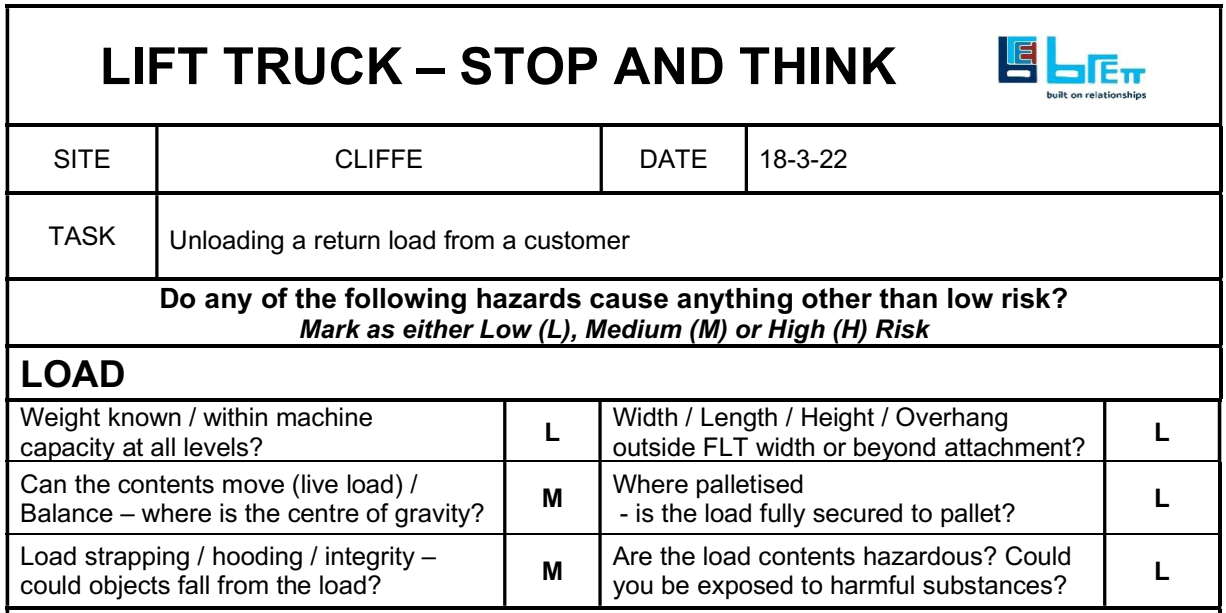 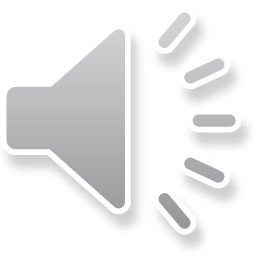 [Speaker Notes: Narrator Script 

So how did you get on?

The task I am assessing is xxxxxxxxxxx (brief description of the task)

I assessed

Yyyyy as Medium (or High) because ………..

or

For this task I assessed all the hazards as Low – being likely to be safe or without problems 

Lets move on to consider the Vehicle Hazards

 auto transition]
Let’s consider the Vehicle Section
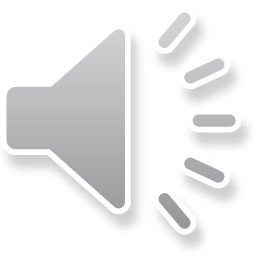 [Speaker Notes: Narrator Script

For each of the 4 questions consider whether it would be Low, Medium or High Risk

Let’s consider each question one at a time

Auto Transition]
VEHICLE  - Suitable for the load weight?
?
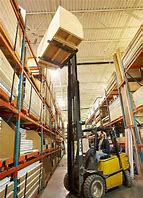 Is this the correct lift truck to handle the load?
Weight of the load?
Enough reach?
At all pick up / travel / place down points?
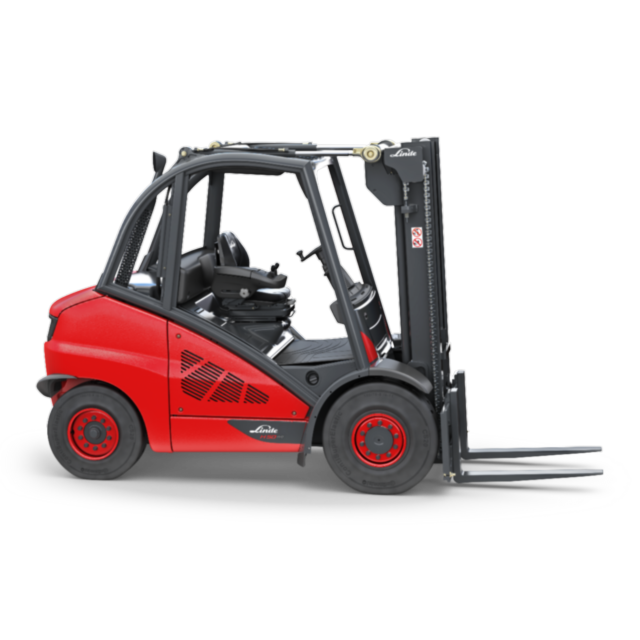 ?
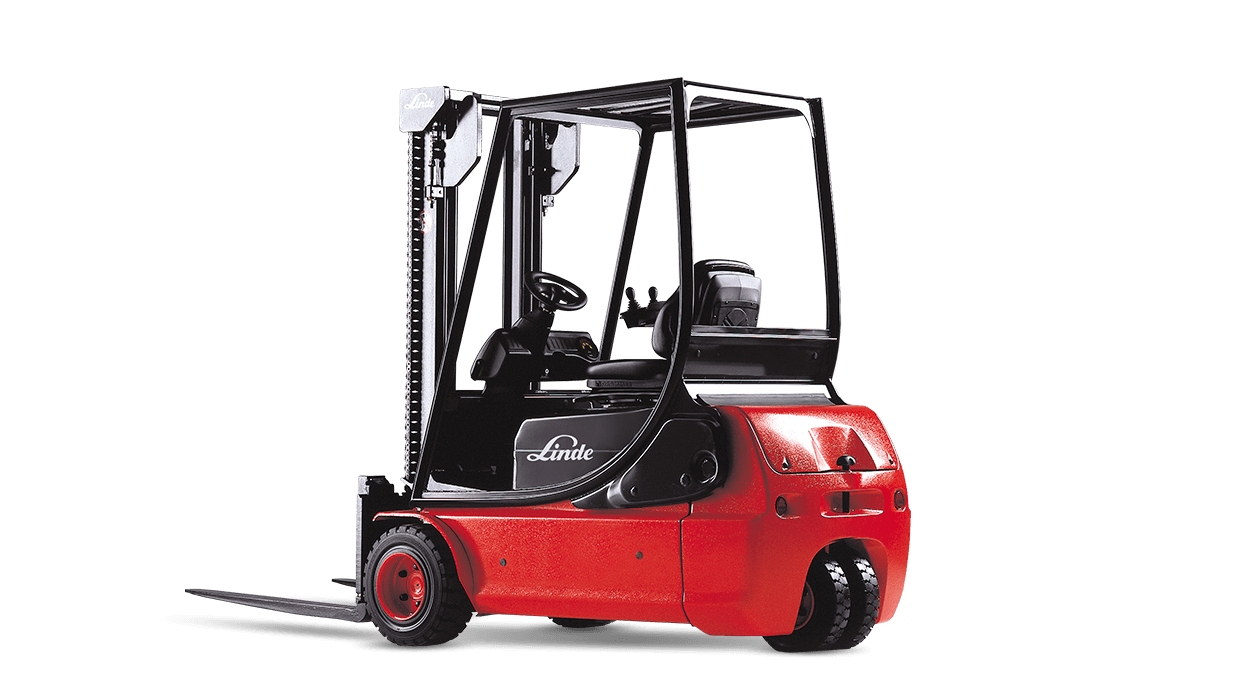 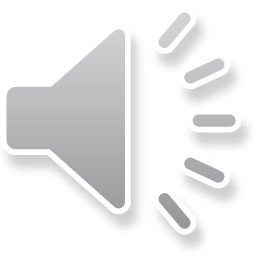 [Speaker Notes: Narrator Script

Firstly we need to consider whether the Lift Truck is suitable for the load weight – i.e., is it the correct lift truck to handle this load?

Will it handle the weight of the load?

Does it have sufficient reach – at the pick up point, whilst travelling and also at the place down point?

Auto Transition]
VEHICLE  - Suitable for the load dimensions?
Is this the correct lift truck to handle the load?
Width of load?
Length of load? 
Height of load?
?
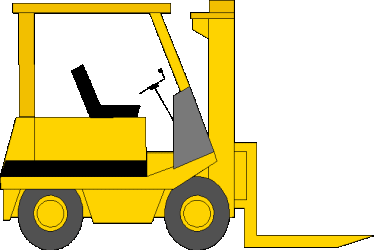 ?
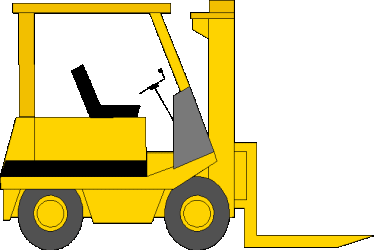 ?
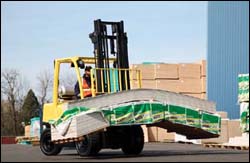 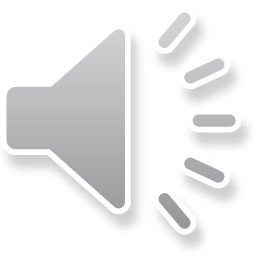 [Speaker Notes: Narrator Script

Is the Lift truck suitable for the load dimensions?  

Can it safely handle the width, length and height of the load to be moved.

Auto Transition]
VEHICLE  - is this truck fitted with the correct attachment to handle the load?
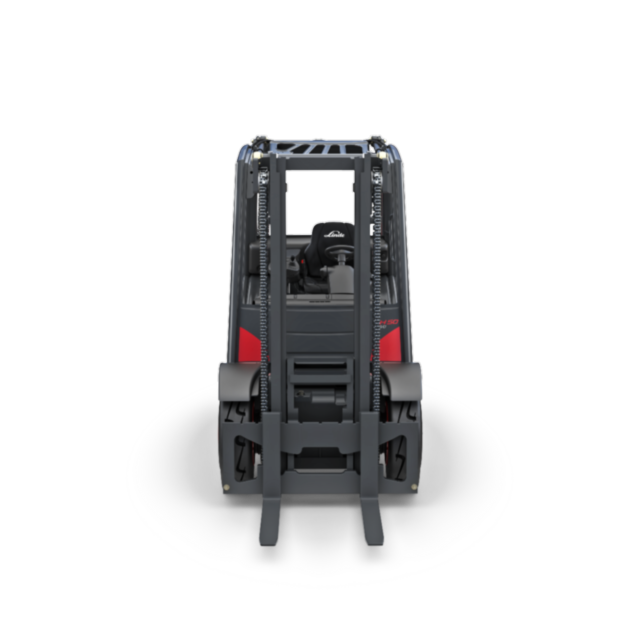 Is this the correct truck attachment to handle the load?
Does it need single forks or double forks?
Do I need fork extensions?
Do fork positions need to altered to suit the load?
Could parts of attachment foul the load or other equipment 
i.e. top clamp?
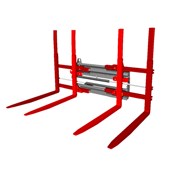 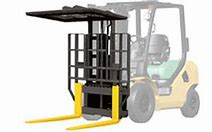 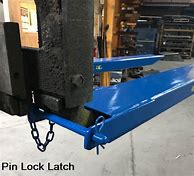 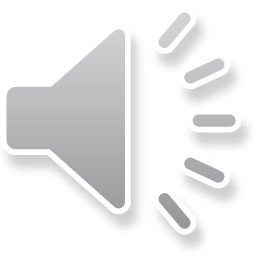 [Speaker Notes: Narrator Script

Now you need to consider whether the truck is fitted with the correct type of attachment to handle the load?

Does it need single forks or double forks?

Do you need fork extensions?

Do the fork positions need to altered to suit the load?

Could parts of attachment foul the load or other equipment – i.e. when top clamp is fitted as well as forks?

Auto Transition]
VEHICLE  - is this truck fitted with the correct attachment to handle the load? Continued
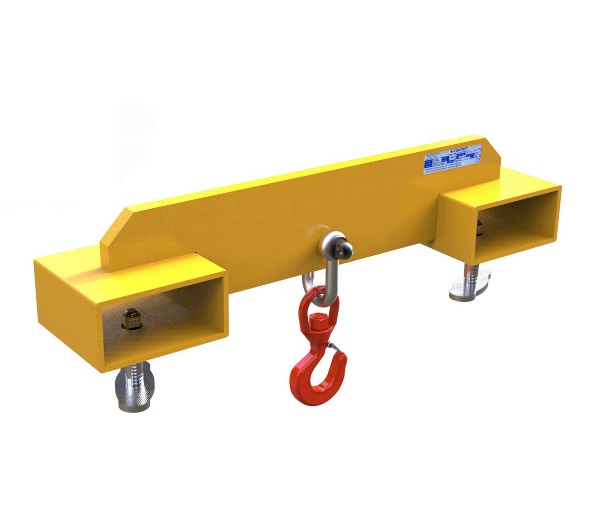 Is this the correct lift truck attachment to handle the load?
Do I need a grab attachment to grip the load?
Do I need a lifting beam and hook to suspend the load?
Is the capacity of any attachment sufficient for the load weight?
How will I secure the attachment if not permanently fitted?
SWL?
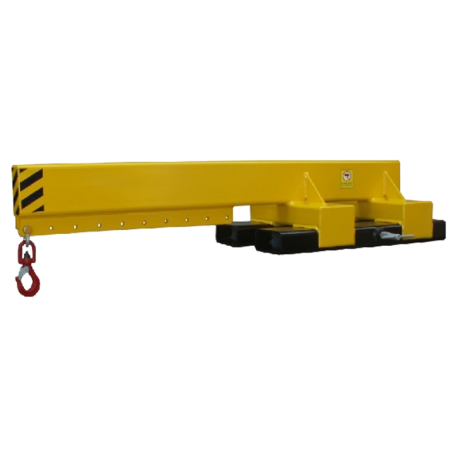 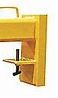 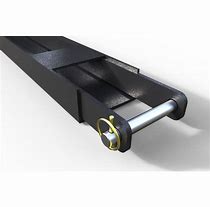 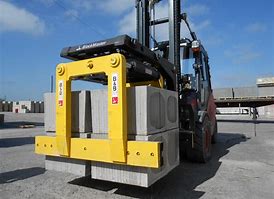 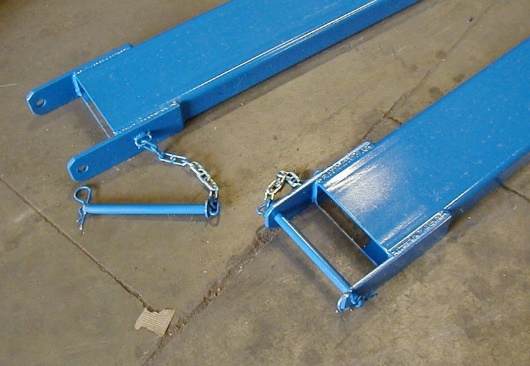 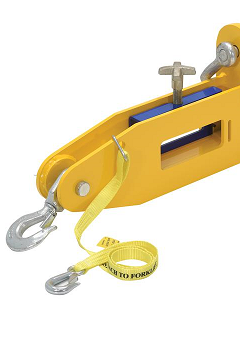 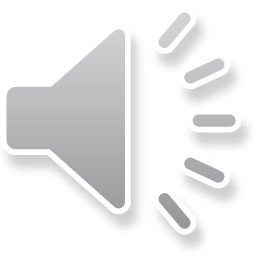 [Speaker Notes: Narrator script

Other things to consider when assessing if it is the correct attachment to handle the load include

Do you need a grab attachment to grip the load?

Do you need a lifting beam and hook to suspend the load? – remember to use this the person slinging must be trained and competent to sling loads under LOLER

Is the capacity of any attachment sufficient for the load weight?

How will I secure the attachment if not permanently fitted?

Auto Transition]
VEHICLE  - is the cab open?
Where the lift truck has an open cab consider whether it is suitable for this task?
Could debris / objects fall into the cab?
Could I be affected by wind-blown dust?
Could I be splashed by chemicals or hazardous material?
Do I need additional PPE for the task?
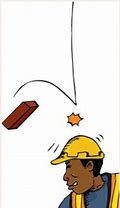 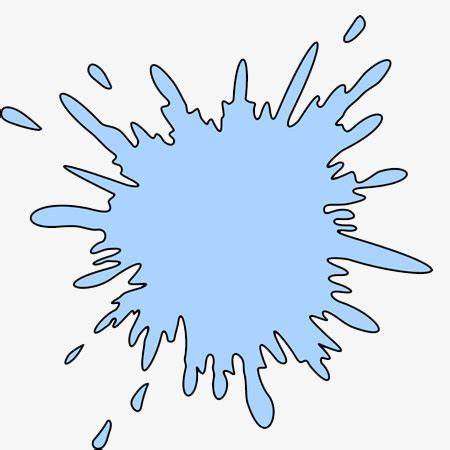 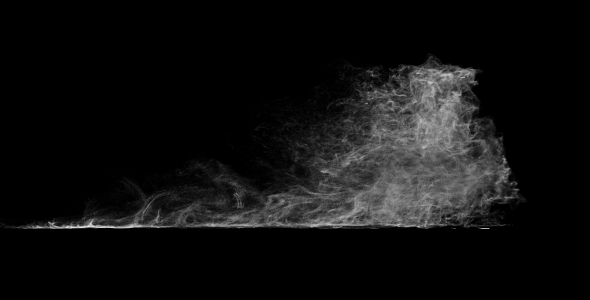 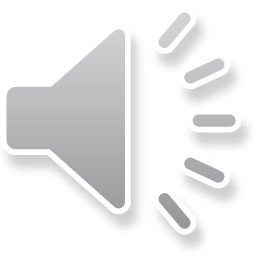 [Speaker Notes: Narrator Script 

Finally you need to consider whether the lift truck cab is open sided 

Where the lift truck has an open cab consider whether it is suitable for this task?

Could debris / objects fall into the cab?

Could you be affected by wind-blown dust?

Could you  be splashed by chemicals or hazardous material?

Do you need any additional PPE for the task?

Auto transition]
VEHICLE Hazards
Now we been together through each of the Vehicle  questions, complete the Vehicle Section for the Lift Truck task you are assessing to decide whether the hazard is Low (L), Medium (M) or High (H) risk






When everyone has done this press the continue button move on
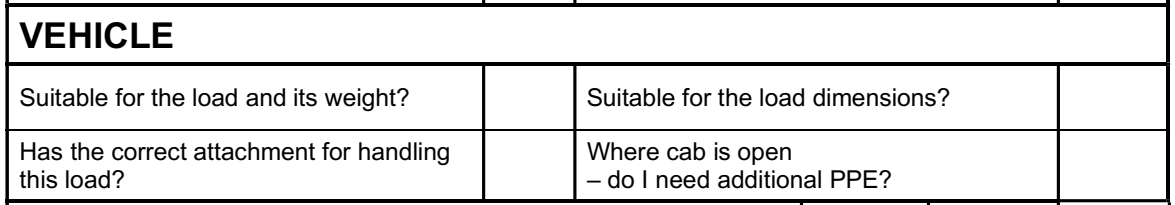 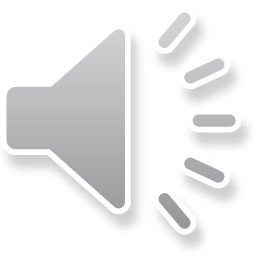 CONTINUE
[Speaker Notes: Narrator script

Now we been together through each of the vehicle questions, complete the Vehilce Section for the Lift Truck task you are assessing to decide whether the hazard is Low, Medium or High risk

When everyone has done this press the continue button move on

Person leading the TBT <CLICK>s to advance slide]
VEHICLE Hazards
The task I am assessing is unloading a return load from a customer, so my completed Load section looks this
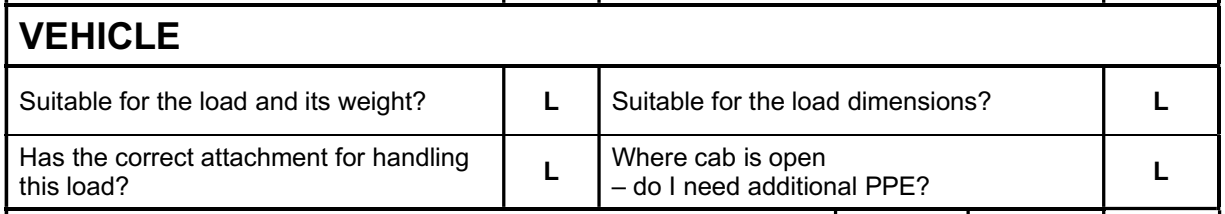 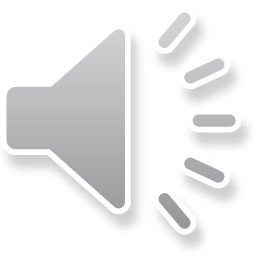 [Speaker Notes: Narrator Script 

So how did you get on?

The task I am assessing is xxxxxxxxxxx (brief description of the task)

I assessed

Yyyyy as Medium (or High) because ………..

or

For this task I assessed all the hazards as Low – being likely to be safe or without problems 

Lets move on to consider the Environment Hazards

 auto transition]
Let’s consider the Environment Section
For each question you must consider how the Environment you will be working in affects the task, when you pick up the load, travelling with it and placing it down.
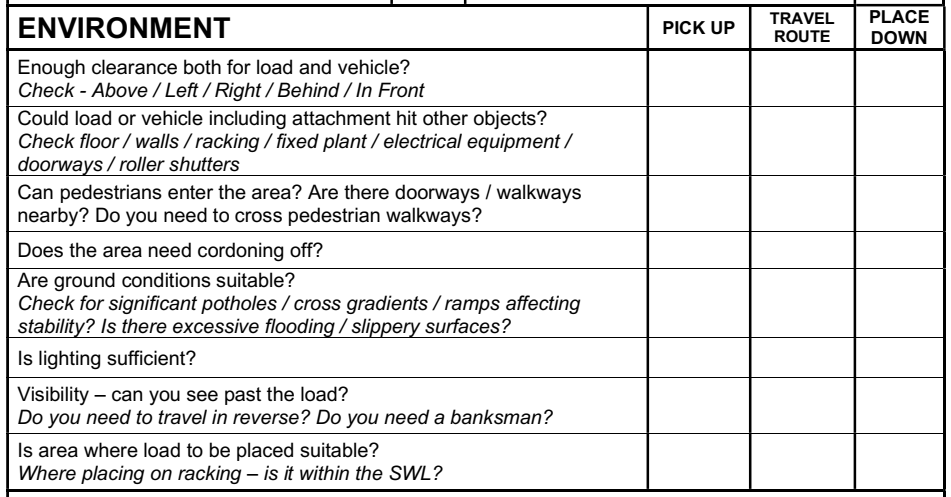 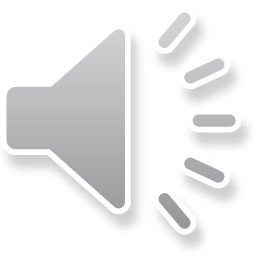 [Speaker Notes: Narrator Script

For each question you must consider how the Environment you will be working in affects the task, when you pick up the load, travelling with it and placing it down. 

For each of the 8 questions consider whether it would be Low, Medium or High Risk at the 

Pick up point

Along the travel route, and

At the place down point

Let’s consider each question one at a time

Auto Transition]
ENVIRONMENT – Enough clearance for both the load and truck?
Is there enough clearance around the truck and load?










On load pick up, on the travel route and on load place down?
LEFT
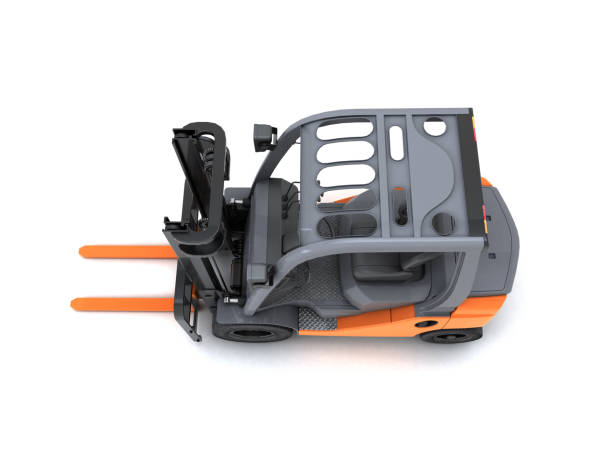 ABOVE
LOAD
BEHIND
IN
FRONT
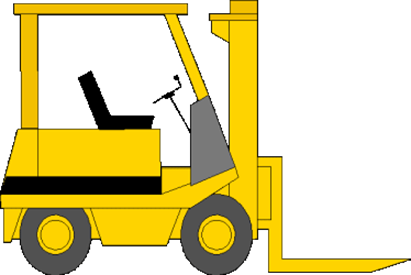 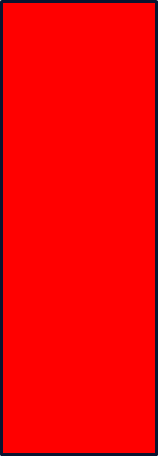 RIGHT
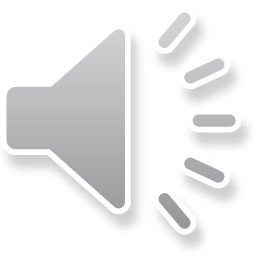 [Speaker Notes: Narrator Script

Firstly consider whether there is enough clearance for both the load and truck, when picking it up, whilst travelling with it and where you are going to place it down.

Always check

To the left

To the right

Behind the truck

In Front of the truck

Above the load 

Auto Transition]
ENVIRONMENT – Could Load or attachments hit other objects?
Things to consider during Pick up / Travel route / Place down

Floor condition
Walls
Racking
Fixed plant
Other mobile plant
Electrical equipment, fixtures, panels
Doorways
Roller shutter doors
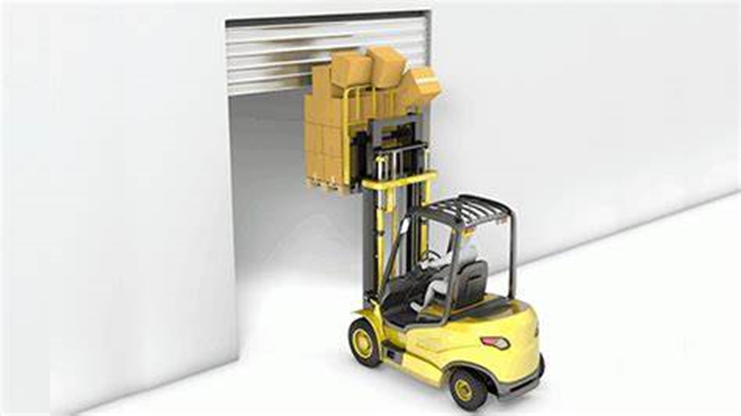 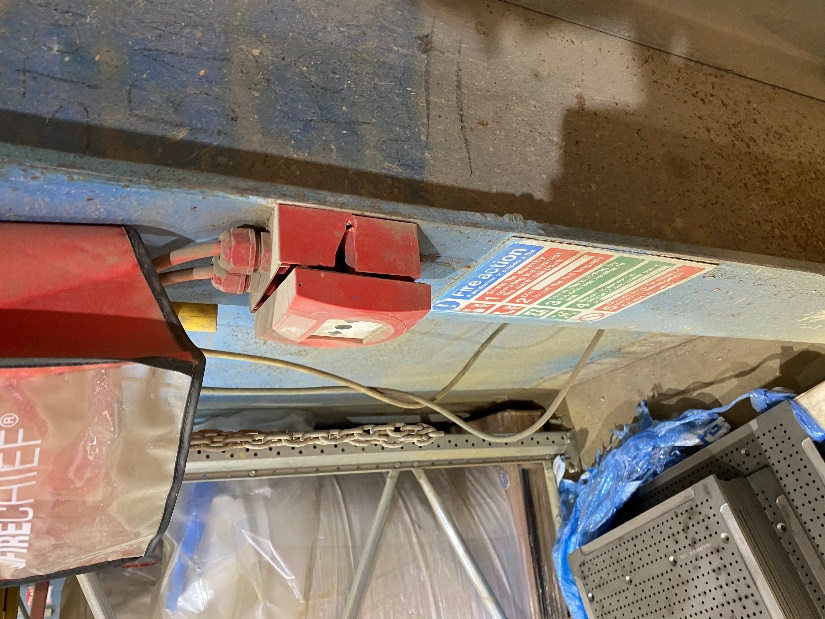 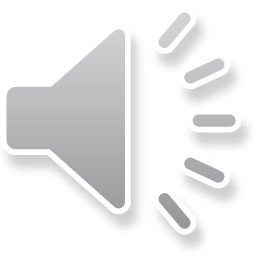 [Speaker Notes: Narrator Script

It vital to consider whether the load, truck or attachments hit other objects during the Pick up, on the travel route and at the place down point

This is especially important when working in tighter or restricted areas

Take into account and consider

Floor condition – could it affect the load handling

Walls, Racking and Fixed plant – is there sufficient clearance?

Is other mobile plant in the area?  Whether moving or parked up – could there be a collision?

Always consider any Electrical equipment, fixtures, panels in the area – these often protrude out from walls or columns

Doorways and Roller shutter doors – is there sufficient clearance both sides – and is the roller shutter fully retracted and will your truck and load pass safely under it?

Auto Transition]
ENVIRONMENT – Can pedestrians enter the area or travel route?
Things to consider during pick up / travel route / Place down
Do you need to cross a walkway?
Do you need to pass a doorway?
Do you need to travel in an area normally reserved for pedestrians?
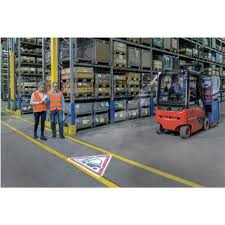 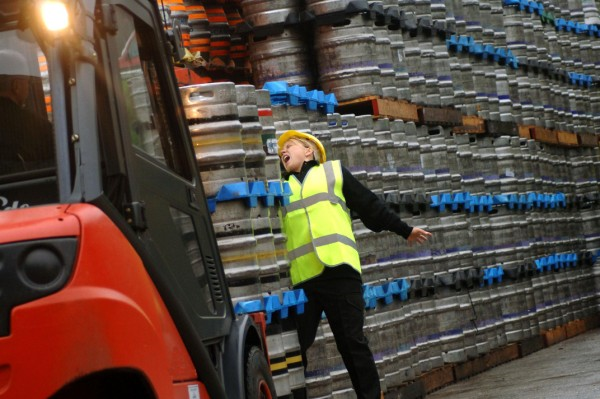 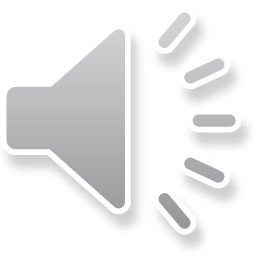 [Speaker Notes: Narrator Script

It vital that you consider whether pedestrians could entee the area you are working in or along the travel route you will pass.  

Remember 57% of people injured in fork lift truck incident were pedestrians not the truck driver.

Things to consider during the pick up, along the travel route and at the Place down point

Do you need to cross a pedestrian walkway?

Do you need to pass a pedestrian doorway?

Do you need to travel in an area normally reserved for pedestrians?

Auto Transition]
ENVIRONMENT – Does the area need cordoning off?
If you have to cross a walkway do you need to cordon it off during the lift?
If you have to pass close to a door where pedestrians can suddenly appear, do you need to stop pedestrian access temporarily?
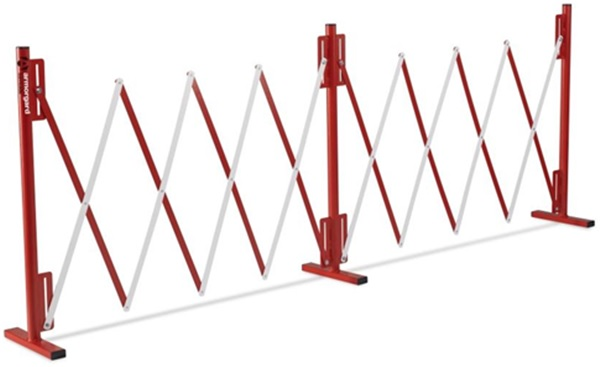 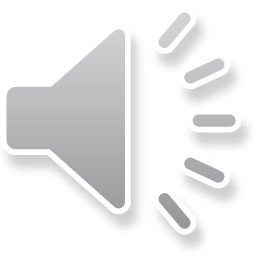 [Speaker Notes: Narrators Script

Consider whether any of the areas you are working in need cordoning off

If you have to cross a walkway do you need to cordon it off during the lift?

If you have to pass close to a door where pedestrians can suddenly appear, do you need to stop pedestrian access temporarily?

Auto Transition]
ENVIRONMENT – Are ground conditions suitable?
Check for overall ground condition of the pick up, travel route and place down area. 

Look for conditions that could effect stability, such as

Potholes
Cross gradients
Ramps
Soft ground

Also check for excessive flooding and slurry build up that could effect grip and possibly hide potholes and debris effecting stability.
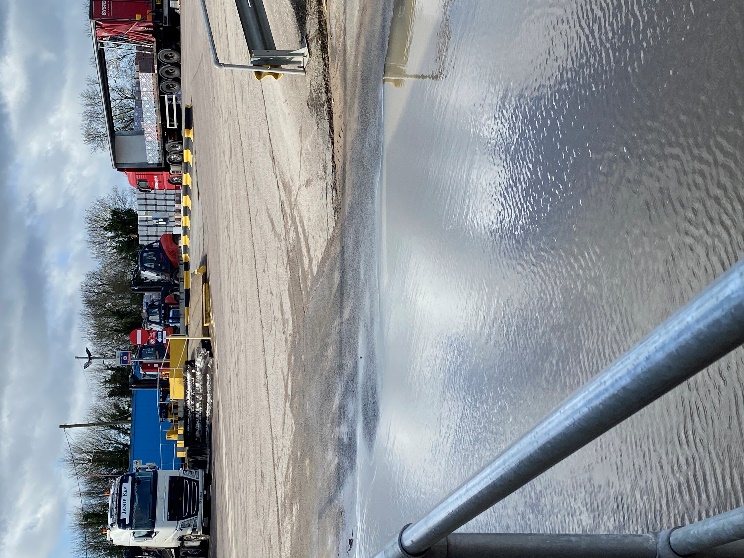 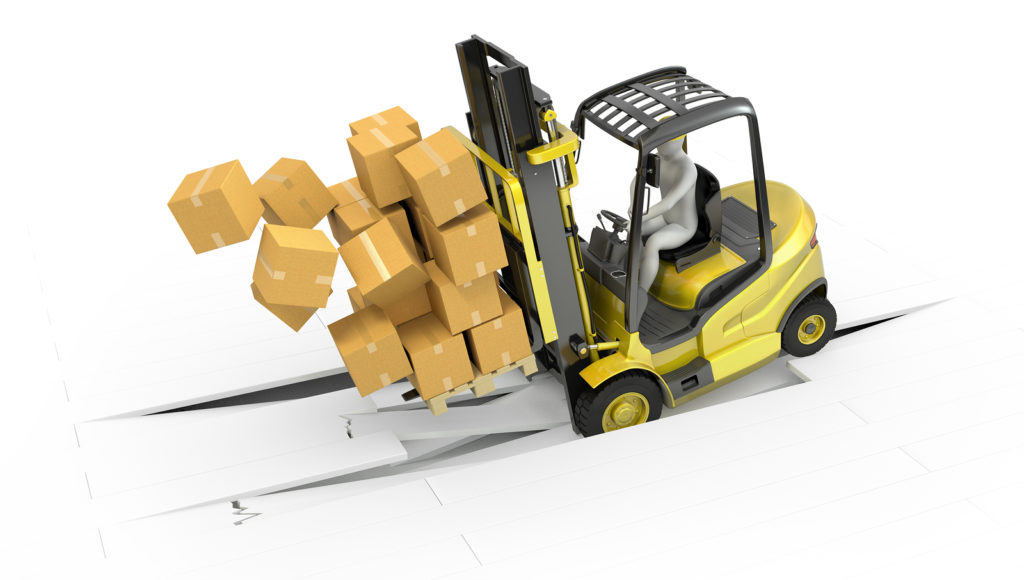 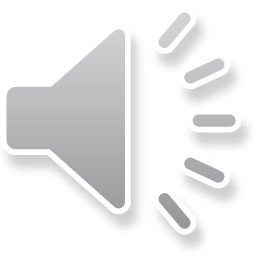 [Speaker Notes: Narrators Script

Now you need to consider whether the ground conditions are suitable at the pick up point, along the travel route and at the place down area

Look for conditions that could effect stability, such as

Potholes

Cross gradients

Ramps

Soft ground

Also check for excessive flooding and slurry build up that could effect grip and possibly hide potholes and debris effecting the stability of both the load and the truck.

Auto trnsition]
ENVIRONMENT – Is the lighting sufficient?
Consider the lighting at all points of the lift 
Pick up
Travel route
Put down point





Do you need extra temporary lighting to complete the lift safely?
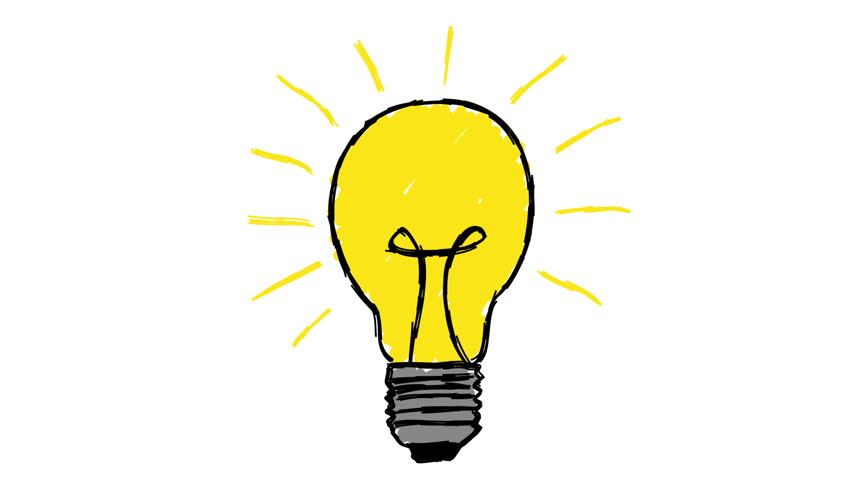 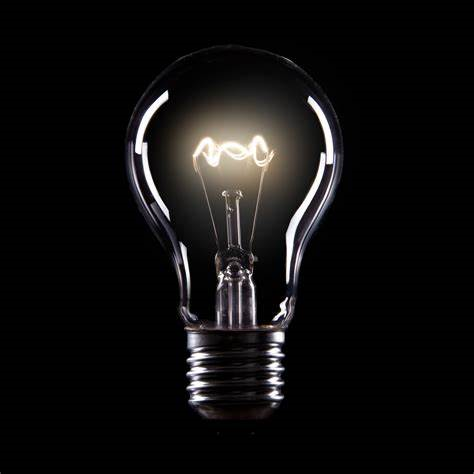 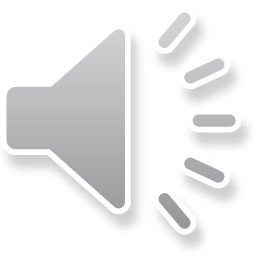 [Speaker Notes: Narrators Script

You also need to consider whether the lighting is sufficient at all points during the task, at the pick up point, along the travel route and at the put down point.

Your truck may have its own lights that supplement any area lighting, but consider whether you need extra temporary lighting to complete the lift safely

Auto transition]
ENVIRONMENT Visibility - Can you see past the load?
If visibility past the load is restricted, do you need to consider direction of travel? 
Would travelling backwards during the lift present greater risks the you need to consider?






Would a banksman be effective in reducing the risks?
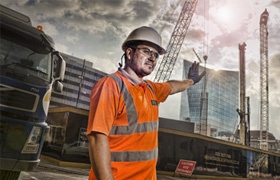 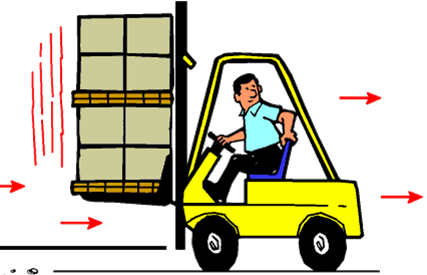 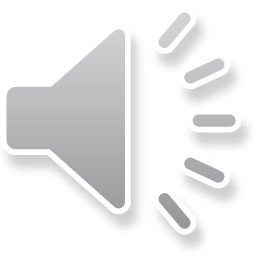 [Speaker Notes: Narrator Script

Next think about whether you can see past the load

If visibility past the load is restricted, do you need to consider direction of travel? 

Would travelling backwards during the lift present greater risks the you need to consider?

Would a trained and competent banksman be effective in reducing the risks? 

But you must also consider whether there will be sufficient room for a banksman to safely direct you without them being put in a place of danger

Auto transition]
ENVIRONMENT –  Is the location of the place down suitable?
If placing onto a rack is the load within the safe working load of the rack and is there enough space?
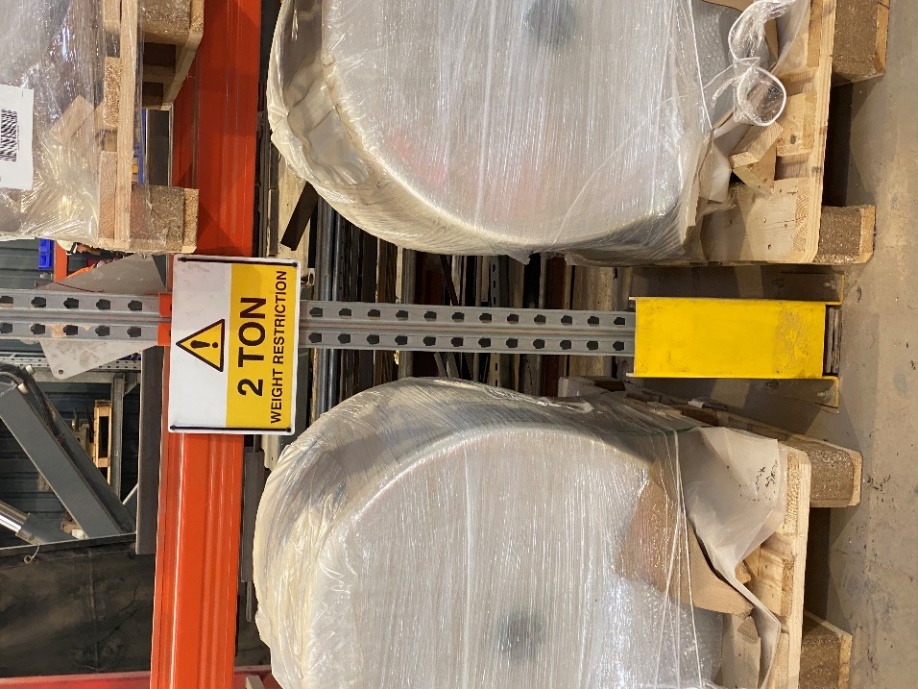 If put down on the floor, will its position create further risks such as blocking  walkways, fire exits or machinery?
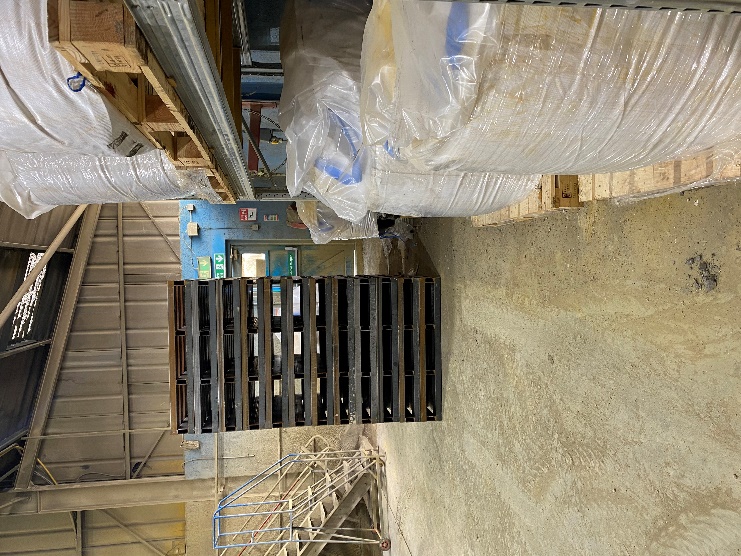 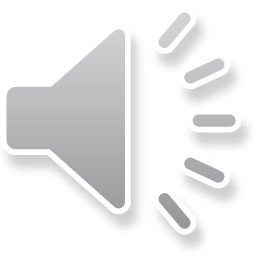 [Speaker Notes: Narrator script

Finally in the Environment section consider whether the location of the place down suitable to put this load

If placing the load onto a rack  - is the load within the safe working load of the rack, taking into account any loads already on the rack and is there enough space in the rack for this load 

If putting it  down on the floor, consider whether its position will create further risks such as blocking pedestrian walkways, fire exits or access to other machinery or restrict other lift trucks working areas?

Auto transition]
ENVIRONMENT Hazards
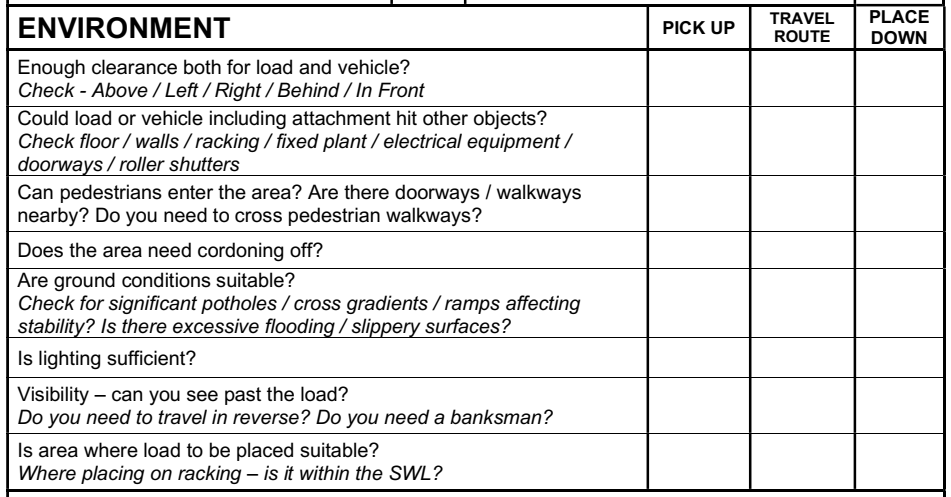 When everyone has done this press the continue button move on
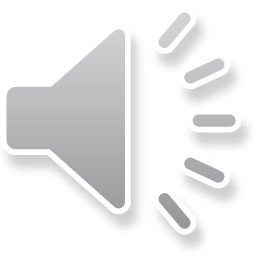 CONTINUE
[Speaker Notes: Narrator script

Now we been together through each of the environment questions, complete the environment Section for the Lift Truck task you are assessing to decide whether the hazard is Low, Medium or High risk

Do this for each hazard at the

Pick up point

Along the travel route

And at the place down point 

When everyone has done this press the continue button move on

Person leading the TBT <CLICK>s to advance slide]
ENVIRONMENT Hazards
The task I am assessing is unloading a return load from a customer,  so my completed Environment  section looks this
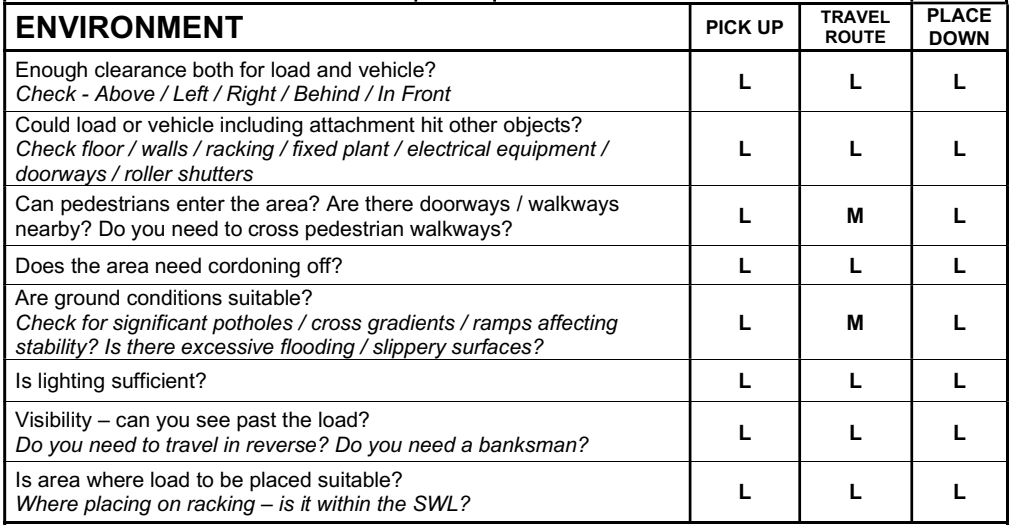 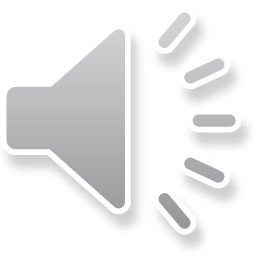 [Speaker Notes: Narrator Script 

So how did you get on?

The task I am assessing is xxxxxxxxxxx (brief description of the task)

I assessed

Yyyyy as Medium (or High) because ………..

or

For this task I assessed all the hazards as Low – being likely to be safe or without problems 

Lets move on to consider the People Hazards

 auto transition]
Let’s consider the People Section
For each question you must consider how People may be affected by this lift truck
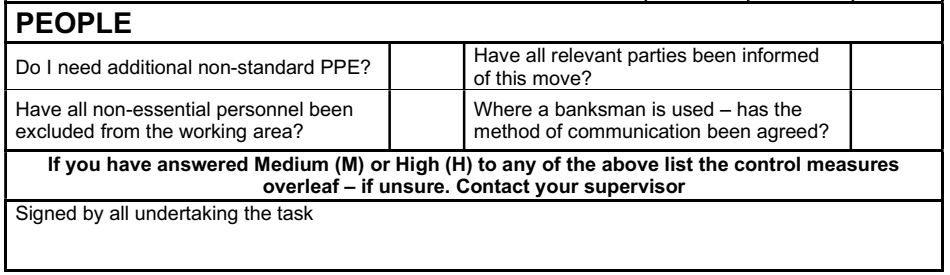 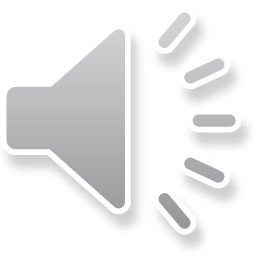 [Speaker Notes: Narrator Script

For each question you must consider how People may be affected by this lift truck

Let’s consider each question one at a time

Auto Transition]
PEOPLE – do I need additional PPE?
Does the load present the need for additional PPE from the normal?
Risk of powder / liquid spillage?
Dangerous substances? 
Open or closed cab?
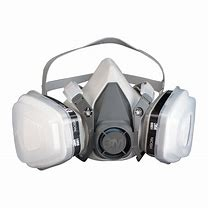 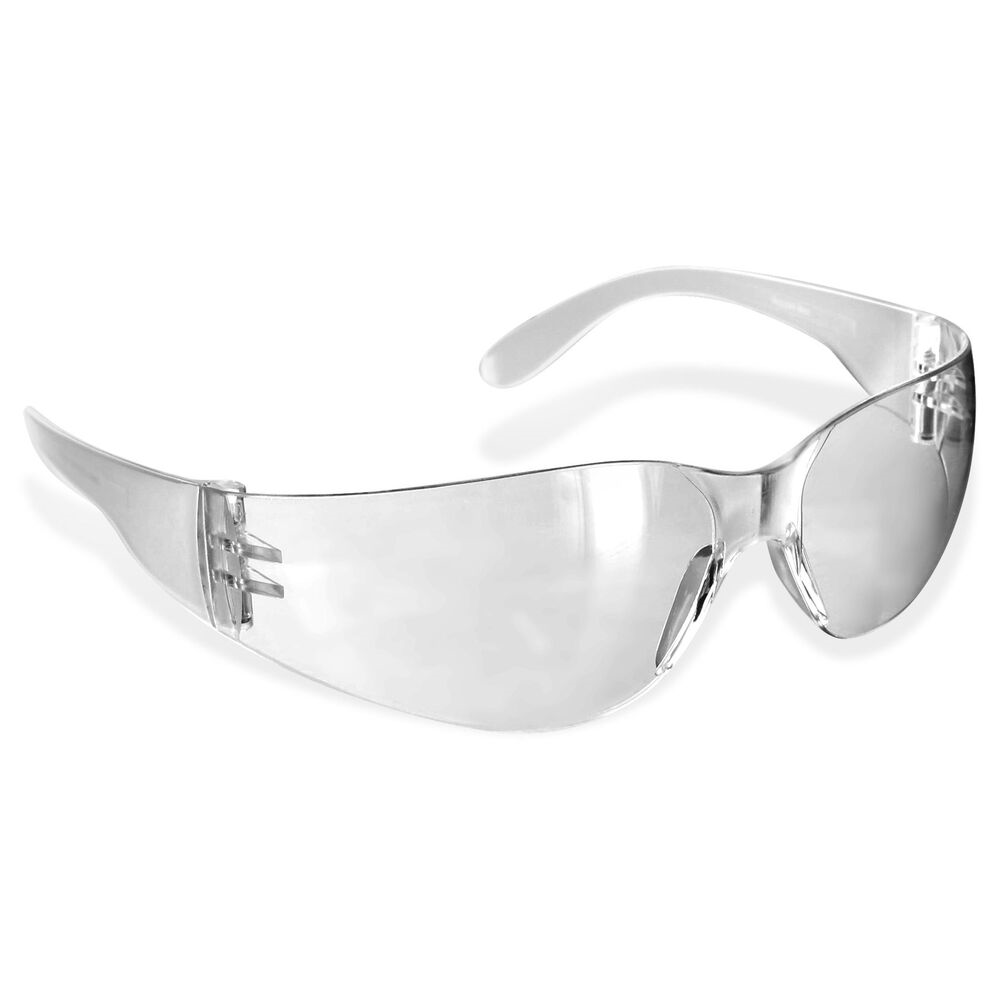 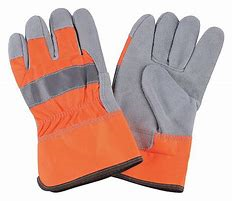 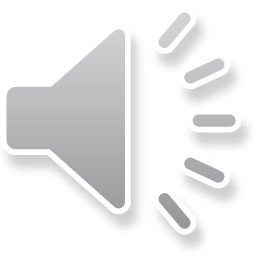 [Speaker Notes: Narrator Script

Firstly consider whether you need any additional PPE?

Does the load present the need for additional PPE from the normal?

Risk of powder / liquid spillage?

Dangerous substances? 

Open or closed cab? 

Auto Transition]
PEOPLE – have all the relevant parties been informed?
Have all the people that could be effected by the lift and travel been informed?

Have all the people involved been briefed on the plan? 

Has the communication system been tested 
    and all informed of the words of instruction to be used?
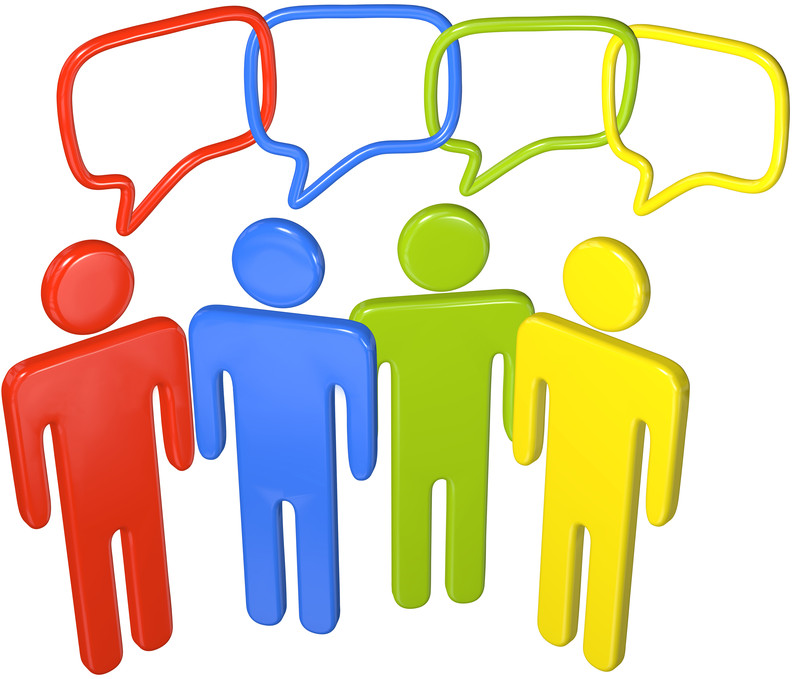 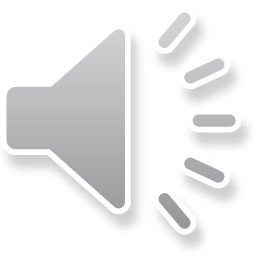 [Speaker Notes: Narrator Script 

Next consider whether all the relevant parties have been informed 

Have all the people that could be effected by the lift and travel been informed?

Have all the people involved been briefed on the plan? 

Has the communication system been tested and all informed of the words of instruction to be used? 

Auto Transition]
PEOPLE – Have all non-essential personnel been excluded from the working area?
Have all people not involved been cleared from the area for the duration of the lift reducing their exposure to danger?
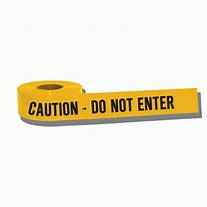 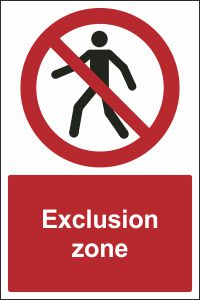 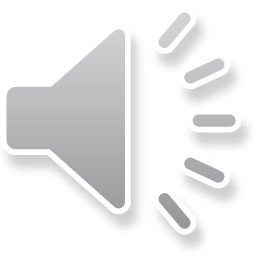 [Speaker Notes: Narrator Script 

Have all non-essential personnel been excluded from the working area?

Do all people not involved in the lift truck task need to be cleared from the area for the duration of the lift reducing their exposure to danger

You may need additional signage or barrier tape

Auto Transiton]
PEOPLE – Where a banksman is used has a method of communication been agreed?
How will you communicate? 
Verbal?
Radio?
Hand signals?
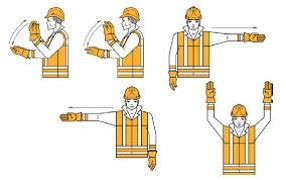 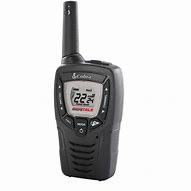 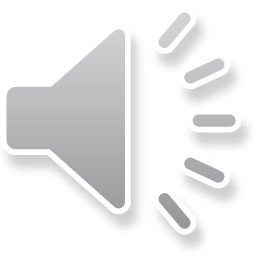 [Speaker Notes: Narrator Script

Finally, where a trained and competent banksman will be used has the method of communication been agreed between the lift truck operator and the banksman?

Will this be

Direct Verbal

Via a Radio

Using defined Hand signals – both the banksman and the lift truck operator must be familiar with the hand signals.

Auto Transition]
People Hazards
Now we been together through each of the People questions, complete the People Section for the Lift Truck task you are assessing to decide whether the hazard is Low (L), Medium (M) or High (H) risk






Remember that everyone undertaking this task should sign the assessment
When everyone has done this press the continue button move on
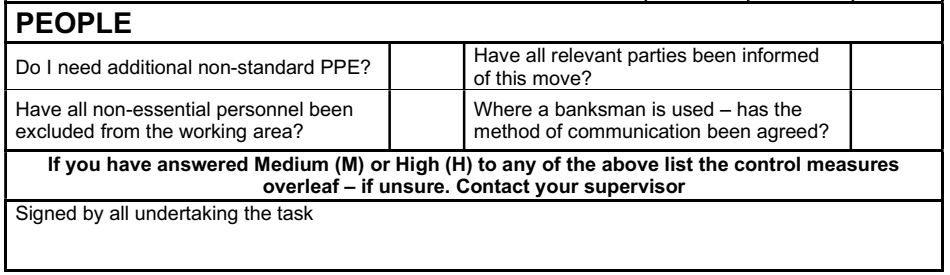 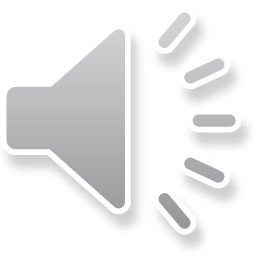 CONTINUE
[Speaker Notes: Narrator script

Now we been together through each of the people questions, complete the people  Section for the Lift Truck task you are assessing to decide whether the hazard is Low, Medium or High risk

Remember that everyone undertaking this task should sign the assessment

When everyone has done this press the continue button move on

Person leading the TBT <CLICK>s to advance slide]
PEOPLE  Hazards
The task I am assessing is unloading a return load from a customer,  so my completed People section looks this
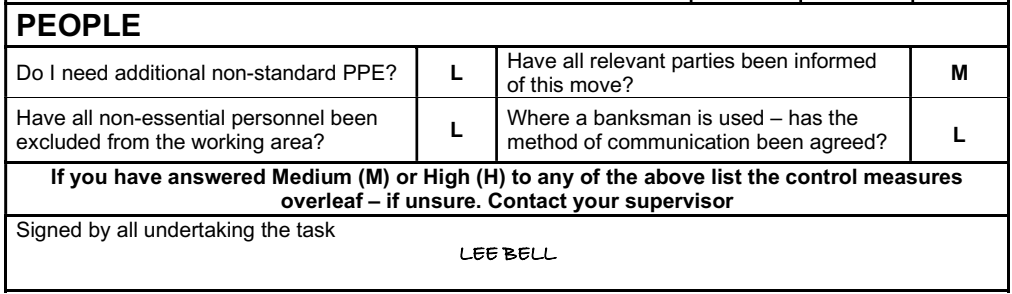 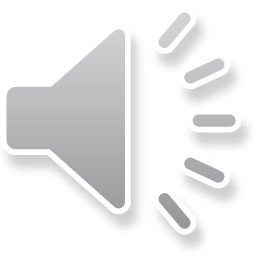 [Speaker Notes: Narrator Script 

So how did you get on?

The task I am assessing is xxxxxxxxxxx (brief description of the task)

I assessed

Yyyyy as Medium (or High) because ………..

or

For this task I assessed all the hazards as Low – being likely to be safe or without problems 

Lets move on to consider the People Hazards

 auto transition]
What if you have assessed any of the headings as Medium (M) or High (H) Risk?
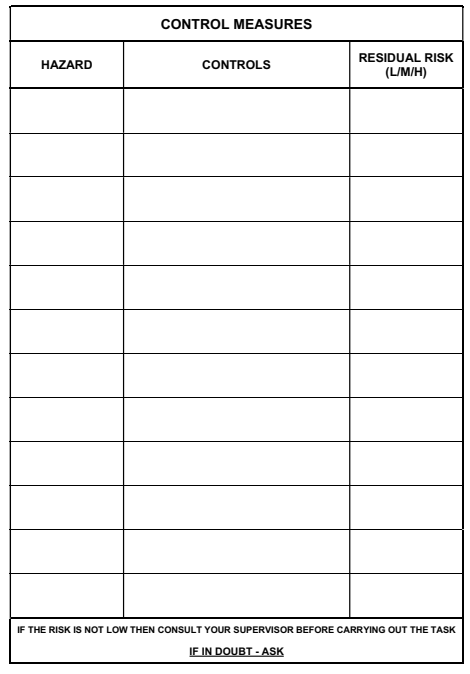 For your Lift Truck Stop and Think – list down all the hazards you have assessed as Medium or High on the Control Measures page
You need to decide, record down and then put in place all the control measures necessary to reduce the risk before starting the task
You then need to consider what the residual risk is now with these control measures in place and record it in the last column 
When everyone has done this press the continue button move on
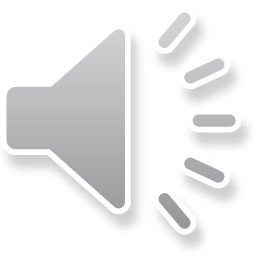 CONTINUE
[Speaker Notes: Narrators script

What if you have assessed any of the headings as Medium (M) or High (H) Risk?

For your Lift Truck Stop and Think – list down all the hazards you have assessed as Medium or High on the Control Measures page

You need to decide, record down and then put in place all the control measures necessary to reduce the risk before starting the task

You then need to consider what the residual risk is now with these control measures in place and record it in the last column 

When everyone has done this press the continue button move on

Person leading the TBT <CLICK>s to advance slide]
Control Measures
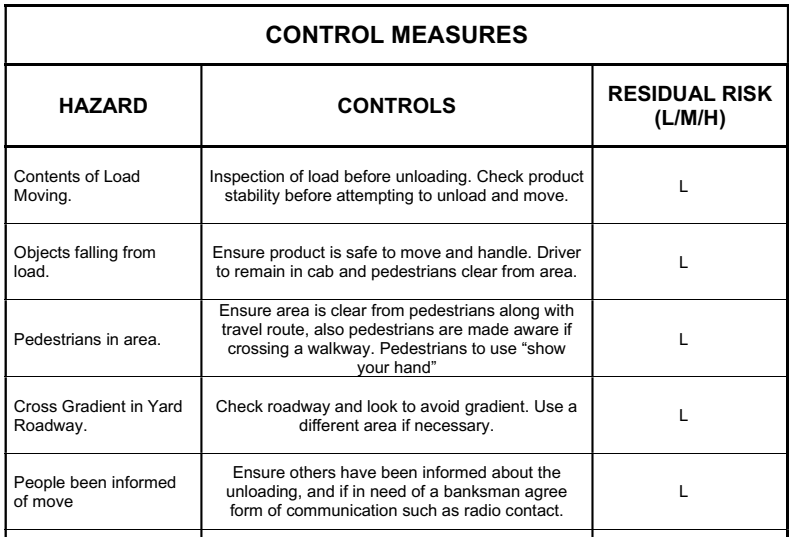 The task I am assessing is unloading a return load from a customer,  so my completed Load section looks this
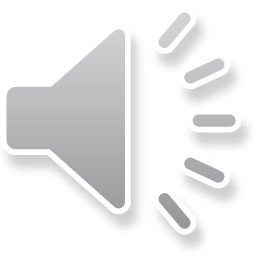 [Speaker Notes: Narrator script

So how did you get on?

The task I am assessing is xxxxxxxxxxx (brief description of the task) the hazards that where assessed as Medium or High risk were

Xxxxxx and I have out in place additional controls including   yyyyy  which once in place reduce the residual risk to LOW

Etc]
What if even after I have applied the additional control measures it is still not LOW risk?
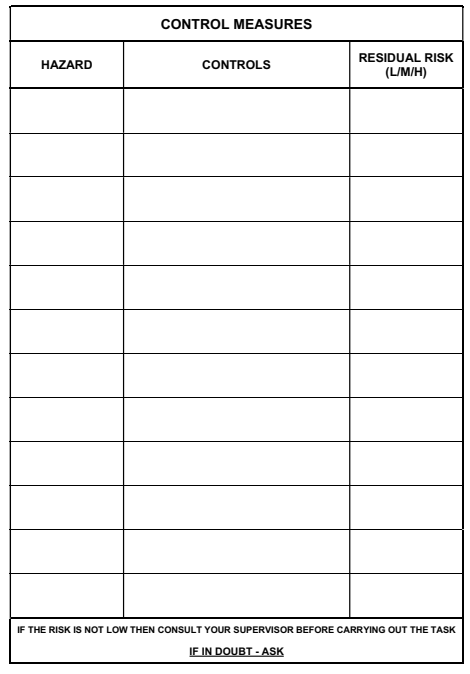 If unsure about anything 

or 

you cannot get the risk to LOW 

Contact your supervisor.
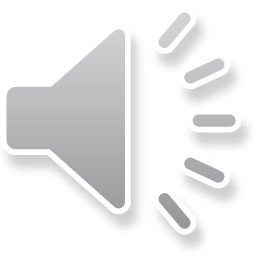 [Speaker Notes: Narrator Script 

What if even after I have applied the additional control measures still is not LOW risk

If unsure about anything or you cannot get the risk to LOW even when you have applied the additional controls than Contact your supervisor.]
Discussion
Now you have completed your Lift Truck – Stop and Think

Discuss your assessment and the recommended controls with the others in this this training group or discuss it with your supervisor 

When everyone has done this press the continue button move on
CONTINUE
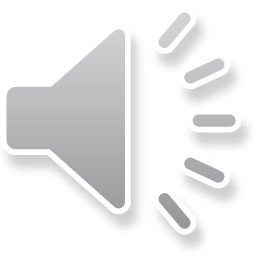 [Speaker Notes: Narrator Script 

Now you have completed your Lift Truck – Stop and Think

Discuss your assessment and the recommended controls with the others in this this training group or discuss it with your supervisor 

When everyone has done this press the continue button move on

Person leading the TBT <CLICK>s to advance slide]
What should I do with my completed Lift Truck – Stop and Think assessments?
You should hand your completed Lift Truck – Stop and Think assessments to your supervisor.

They will review them before passing onto the site office to be kept 

Each site reports weekly the number of Lift Stop – Stop and Thinks done as part of their weekly SHE return

If the same task is repeatedly having a Lift Truck – Stop and Thank assessment then your supervisor will undertake a full level 2 risk assessment and develop a SSOW
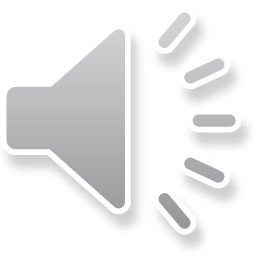 [Speaker Notes: Narrator Script 

So what should I do with my completed Lift Truck – Stop and Think assessments once I have complete them and the task?

You should hand your completed Lift Truck – Stop and Think assessments to your supervisor.

They will review them before passing onto the site office to be kept 

Each site reports weekly the number of Lift Stop – Stop and Thinks done as part of their weekly SHE return

If the same task is repeatedly having a Lift Truck – Stop and Thank assessment then your supervisor will undertake a full level 2 risk assessment and develop a SSOW

Auto transition]
Conclusion
So use your Lift Truck   Stop and Think whenever things are different to normal routine task such as

Different truck or unusual load
Where there isn’t an existing RA/SSOW available
Working in a restricted or tight area
Where other activities may be being undertaken in the same area
When you are unsure

It won’t take long to consider the hazards, assess the risks and identify any additional controls
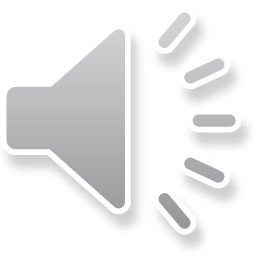 [Speaker Notes: Narrator Script

So use your Lift Truck   Stop and Think whenever things are different to normal routine task such as

Different truck or unusual load

Where there isn’t an existing RA/SSOW available

Working in a restricted or tight area

Where other activities may be being undertaken in the same area

When you are unsure

It won’t take long to consider the hazards, assess the risks and identify any additional controls

 Auto Transition]
Conclusion
So use your Lift Truck Stop and Think

It keeps you and others safe. 

It will help you spot the risks you have not considered before. 


IF IN DOUBT STOP AND ASK
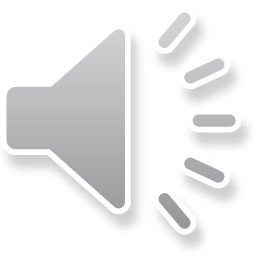 [Speaker Notes: Narrator Script 

So use your Lift Truck Stop and Think

It keeps you and others safe. 

It will help you spot the risks you have not considered before. 


IF IN DOUBT STOP AND ASK 

Auto Transition – 10 seconds after end of narration]
Thank you for your time. 


Any Questions ?
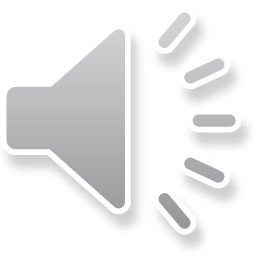 [Speaker Notes: Narrator Script 

Thank you for your time. 

If you have Any Questions – speak with today’s TBT facilitator or with your line manager or supervisor]